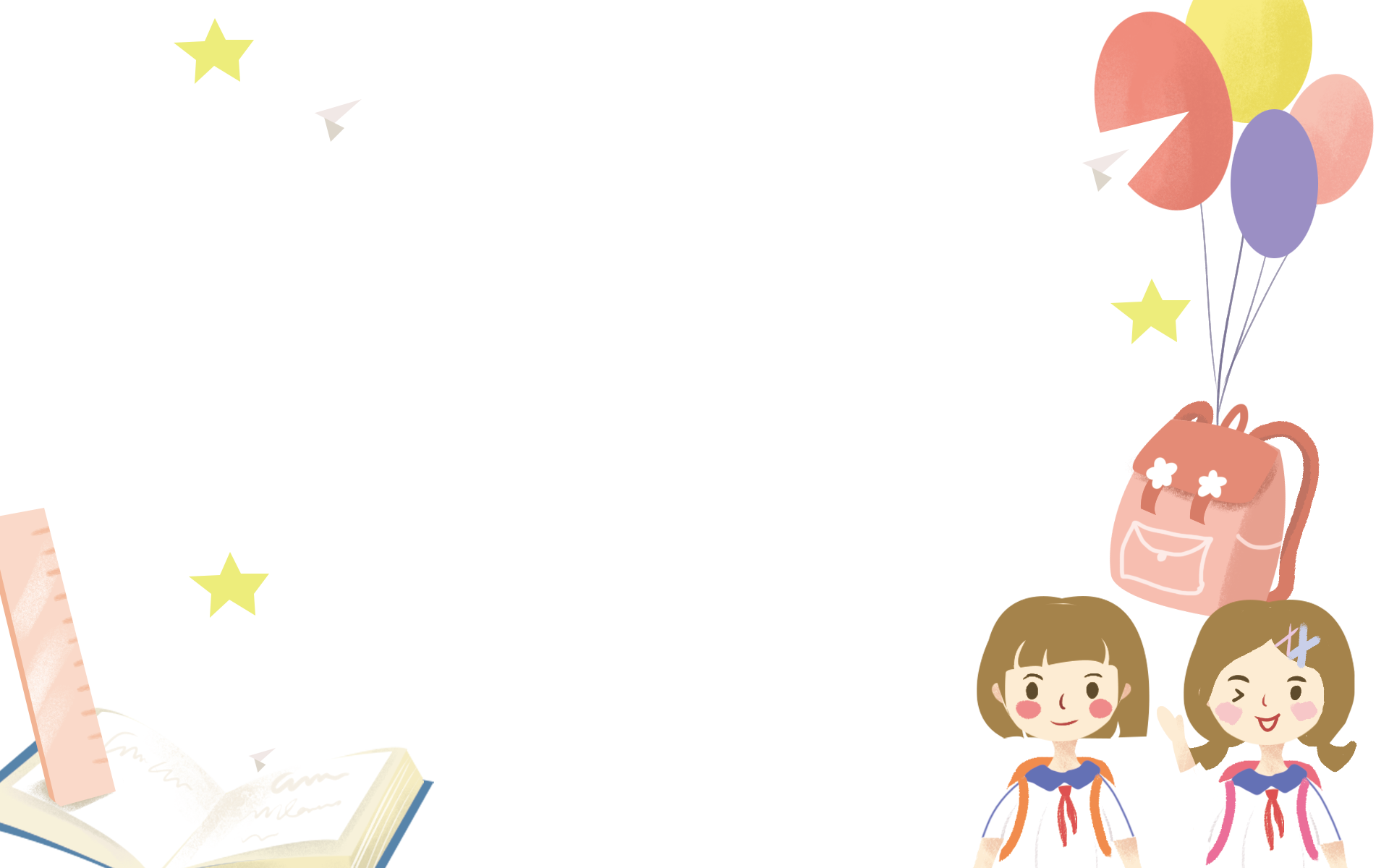 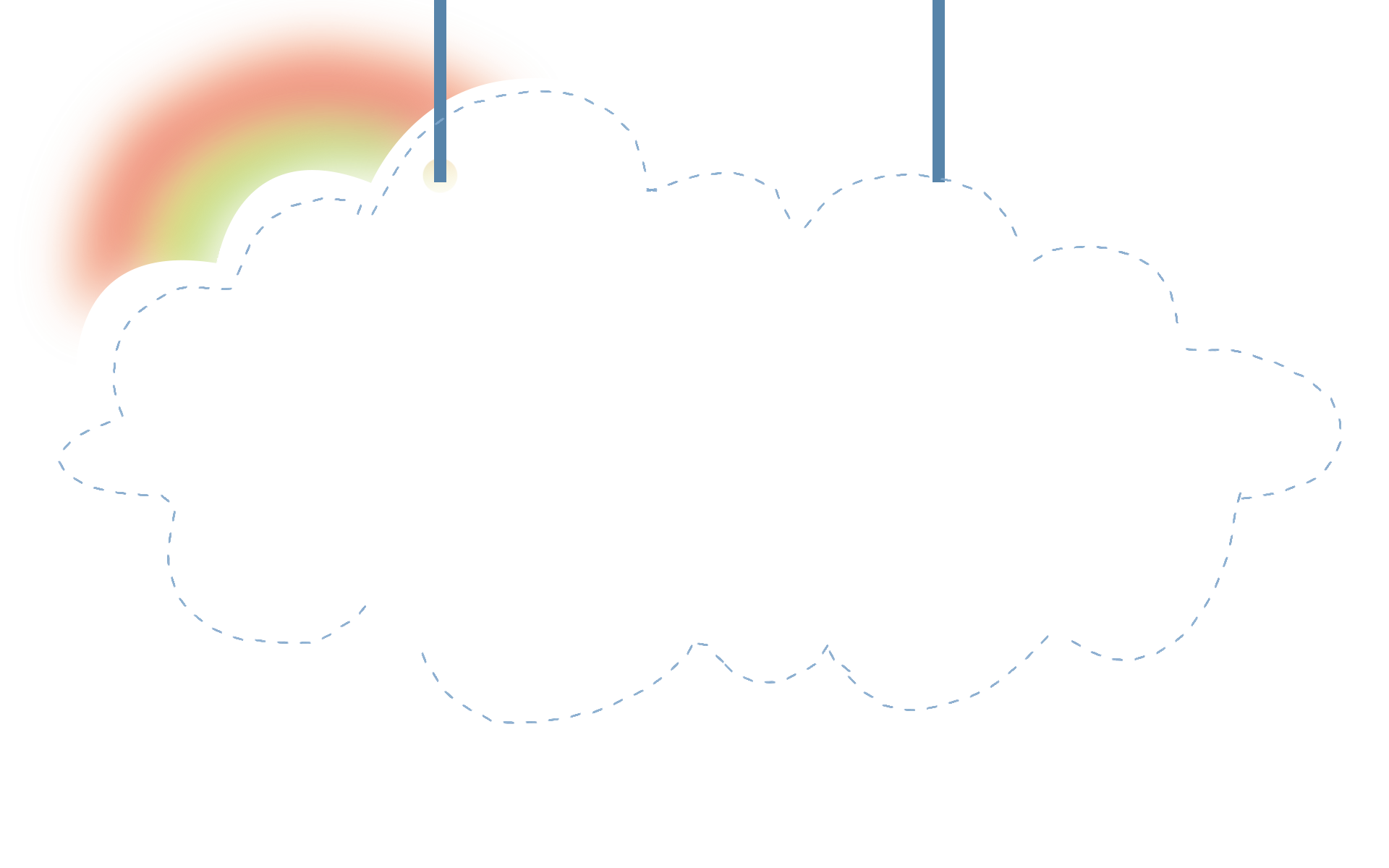 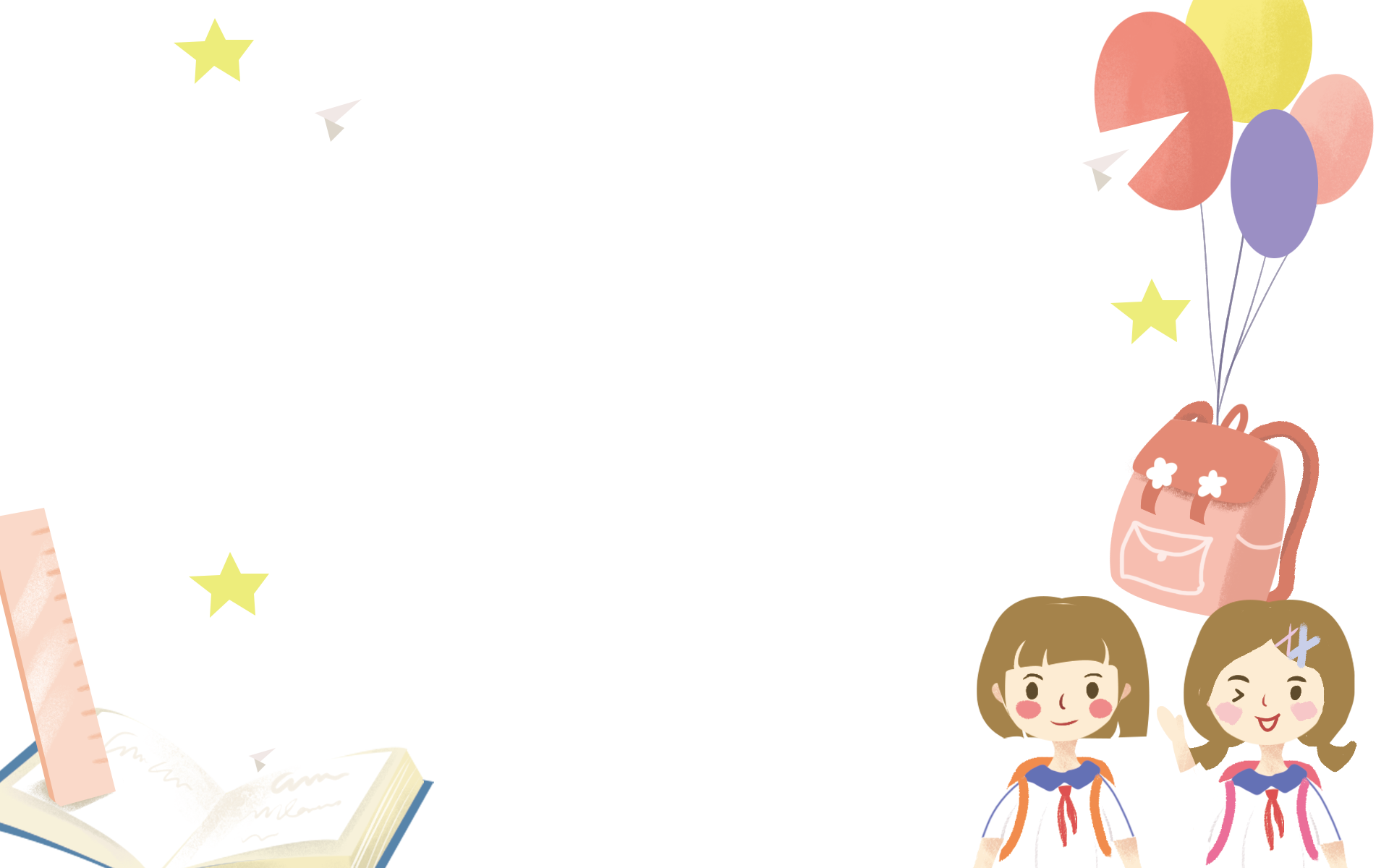 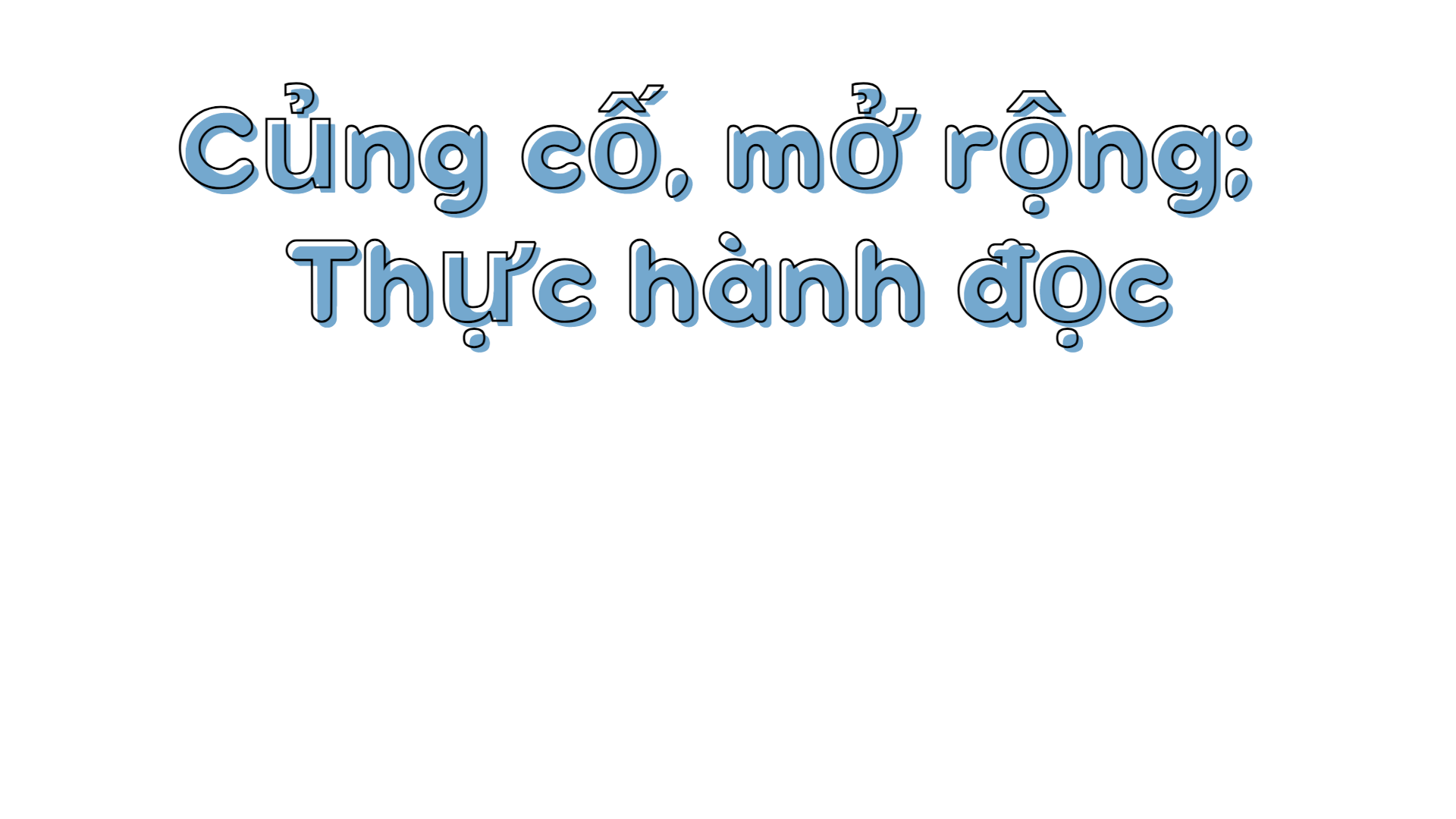 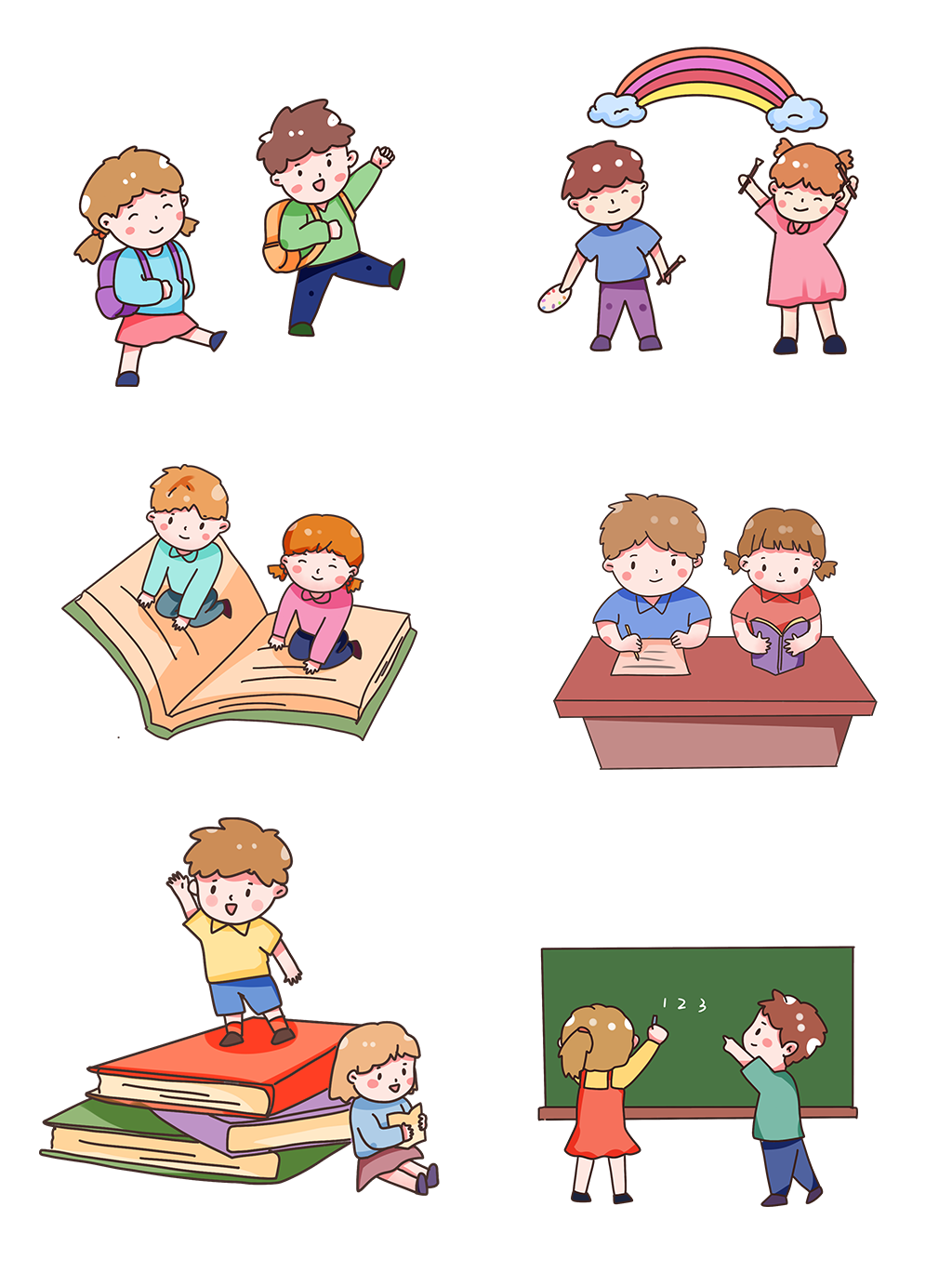 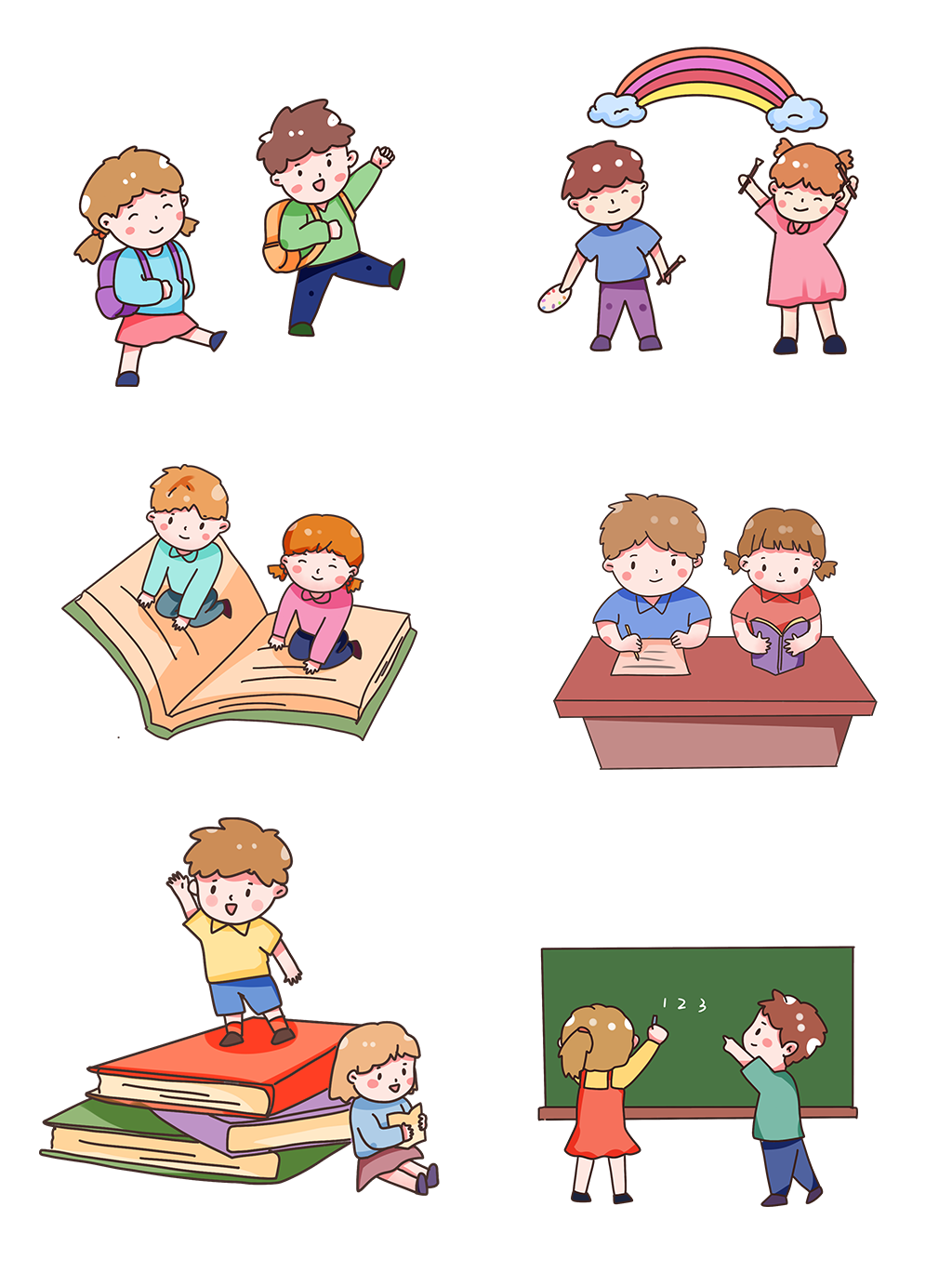 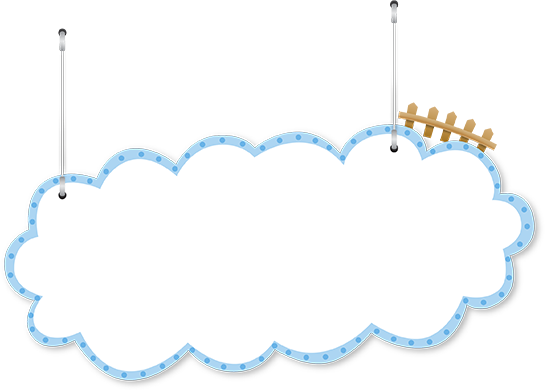 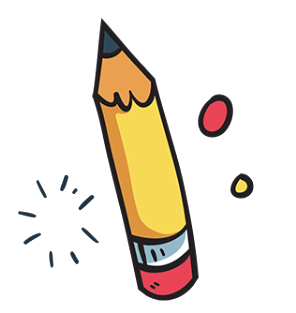 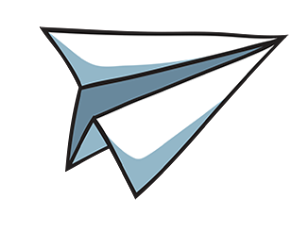 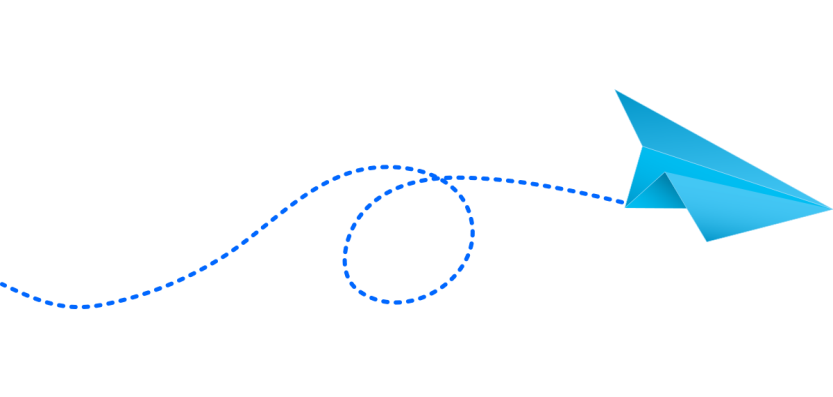 Hoạt động 
mở đầu
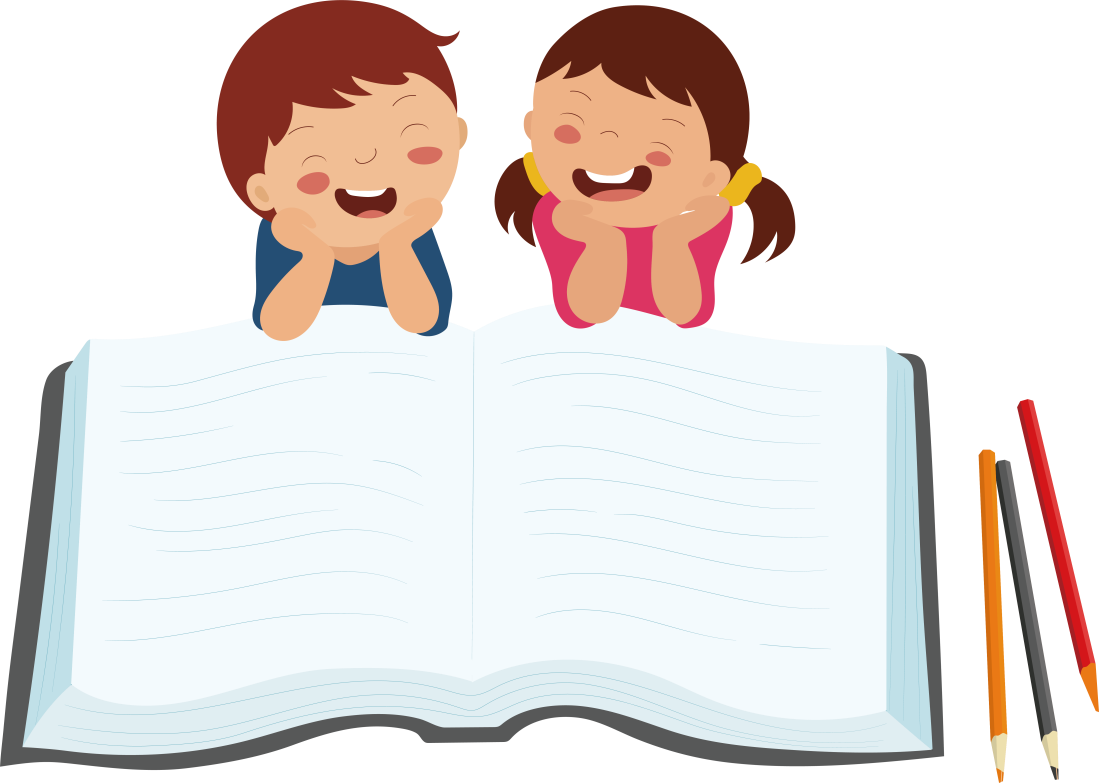 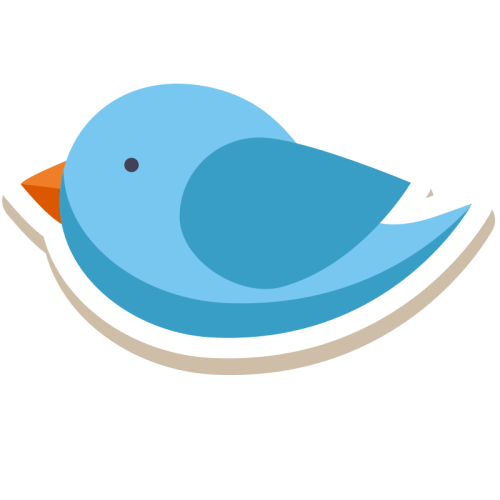 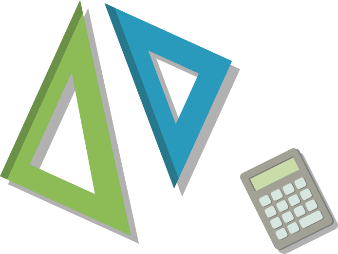 Hoạt động mở đầu c1
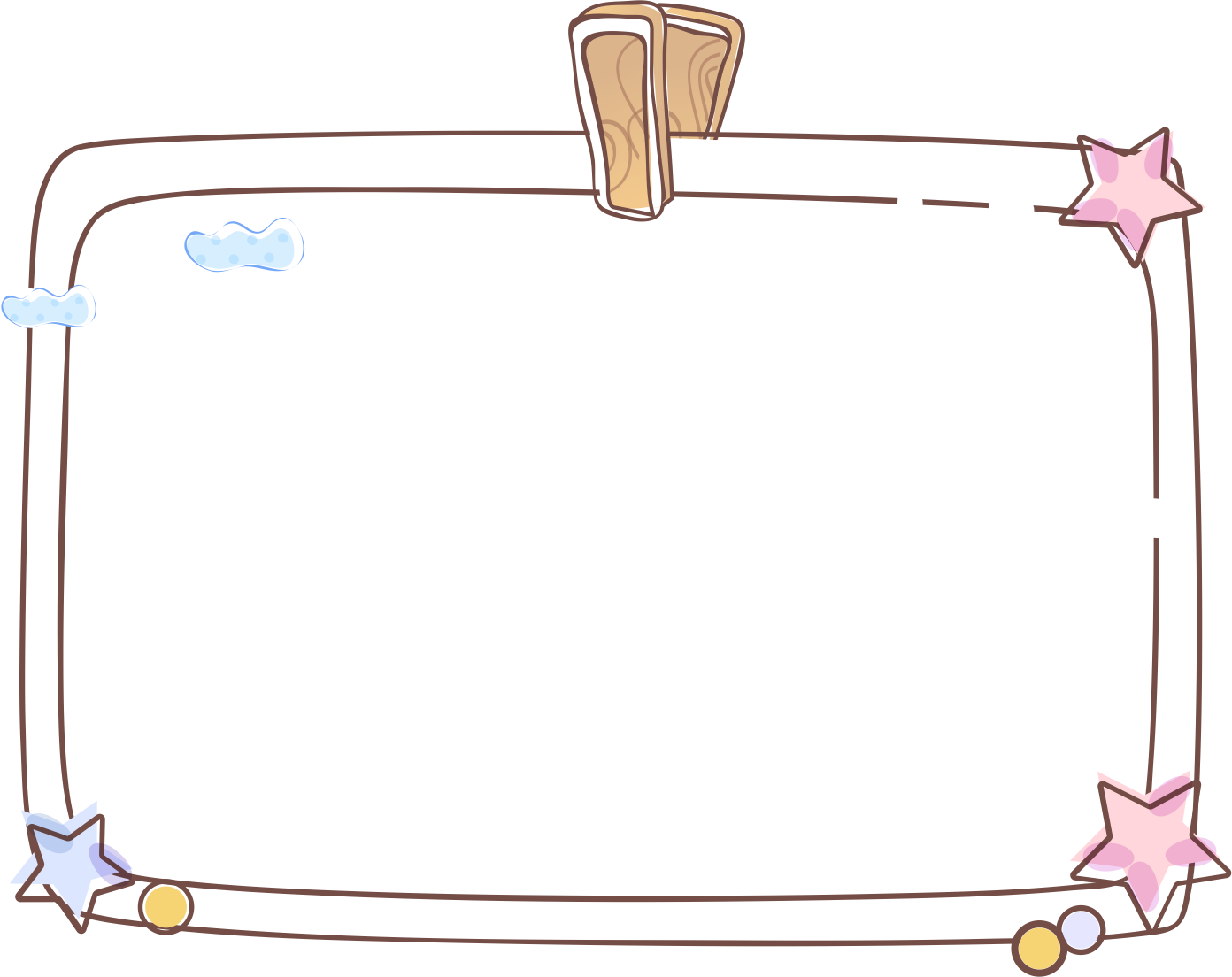 Em hãy kể tên và nêu đặc điểm của các yếu tố trong bài nghị luận XH
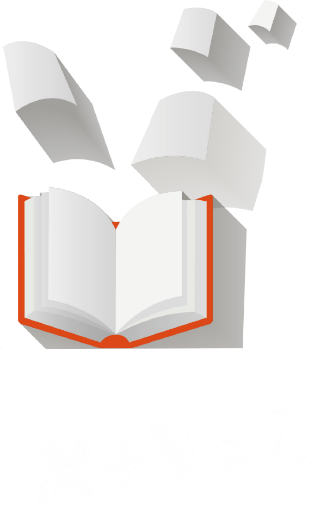 Hoạt động mở đầu c1
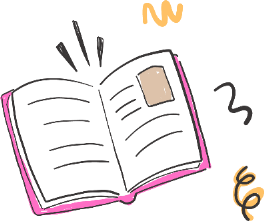 Luận đề
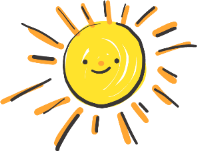 Các yếu tố
trong bài 
nghị luận 
XH
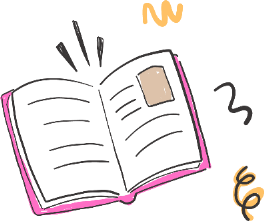 Luận điểm
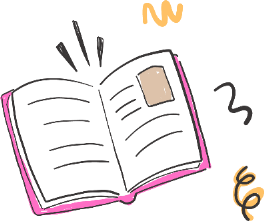 Lí lẽ
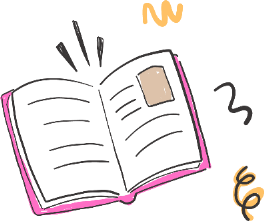 Bằng chứng
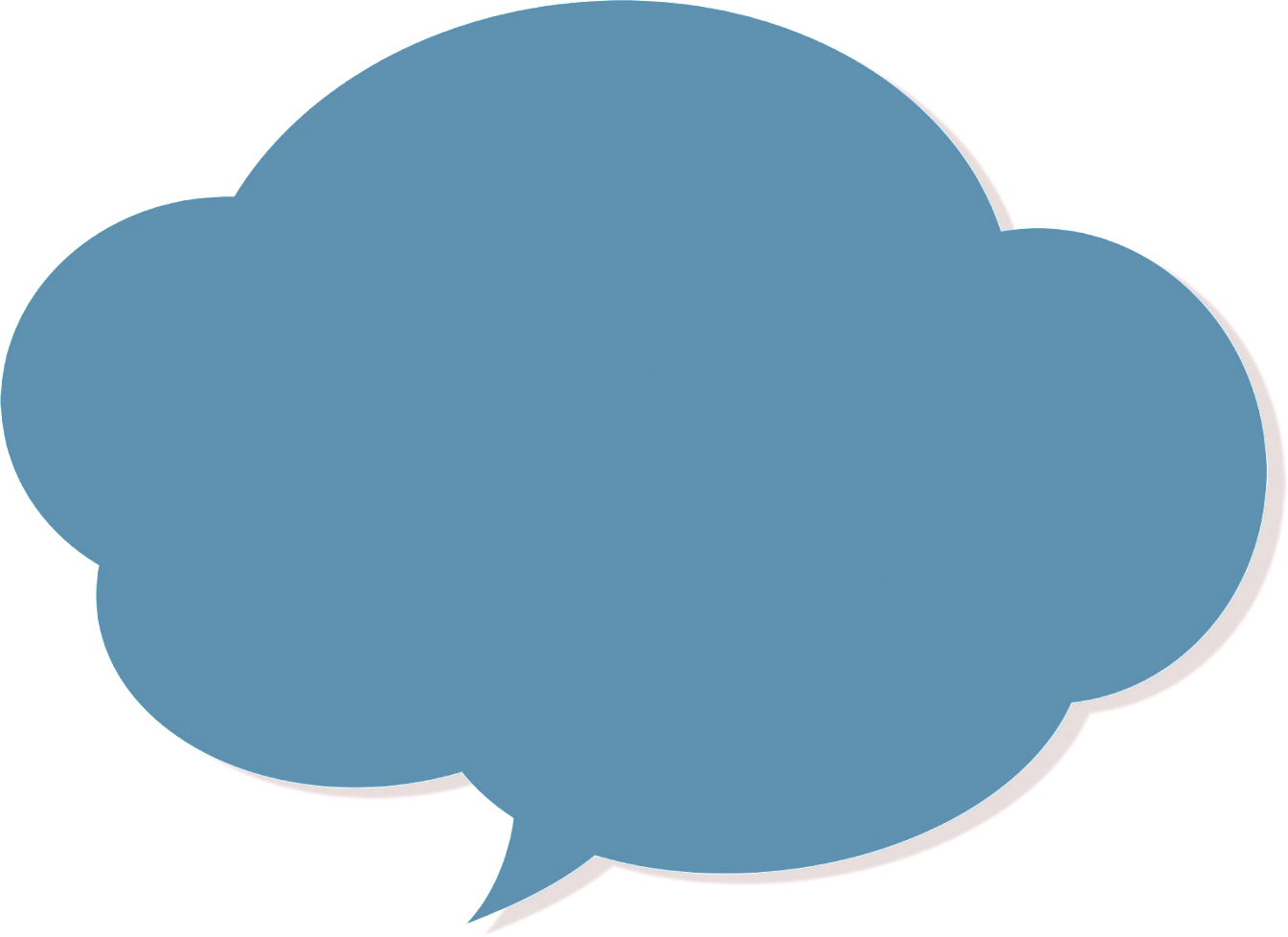 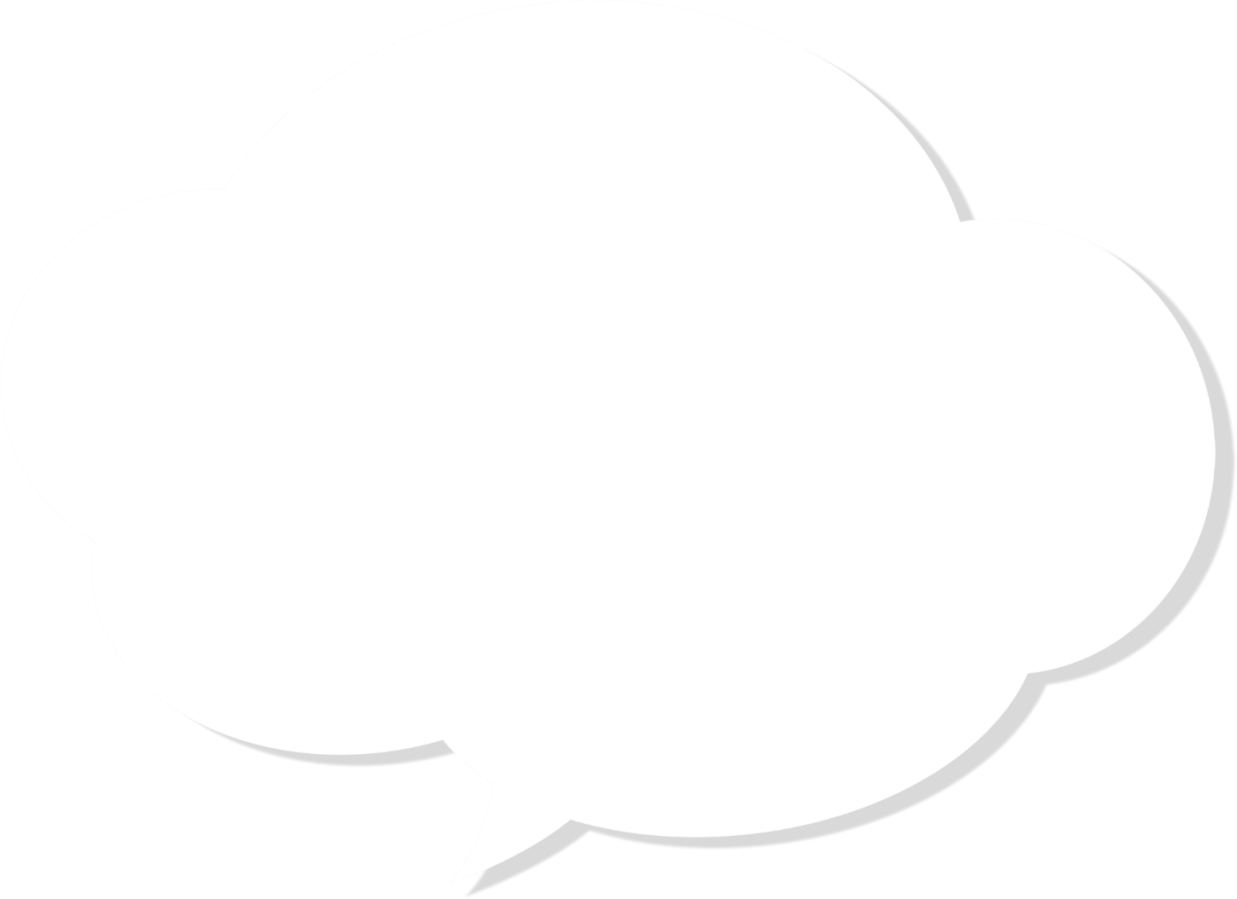 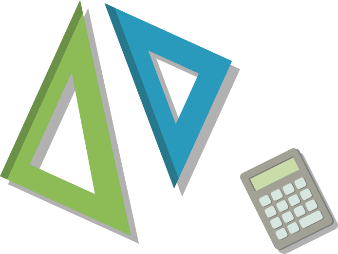 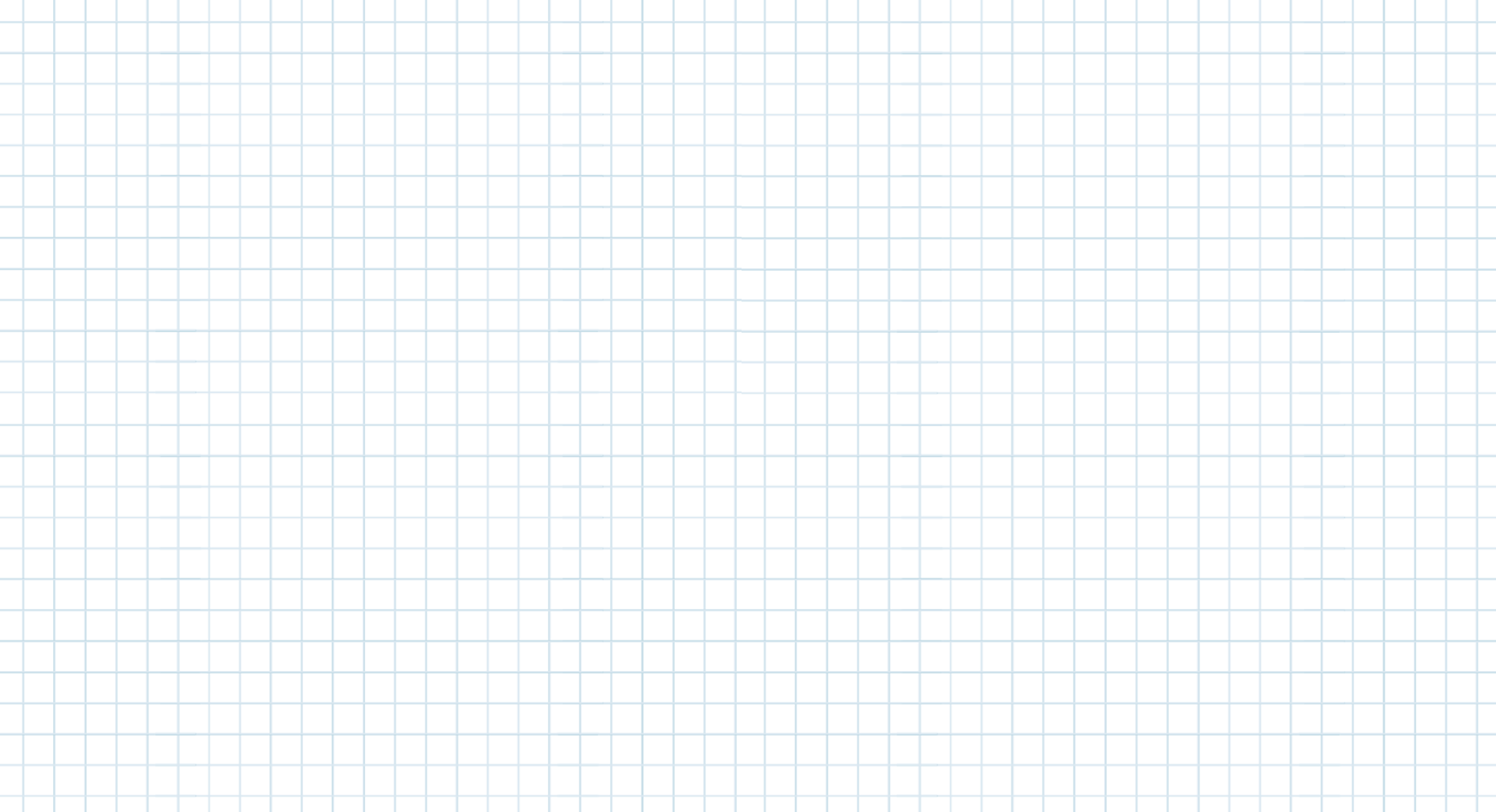 Hoạt động mở đầu c2
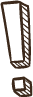 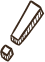 Tổ chức trò chơi “Mít đặc biết tuốt” trên cơ sở phiếu học tập1
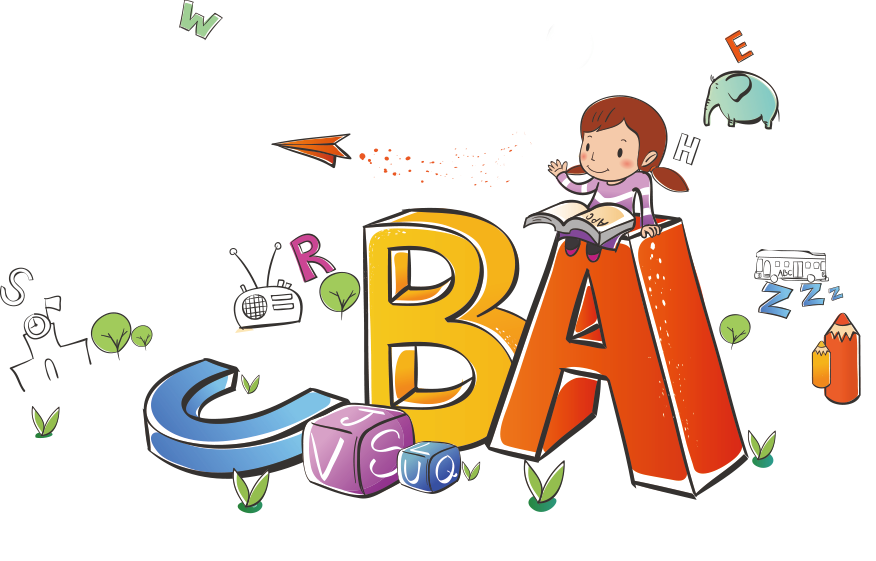 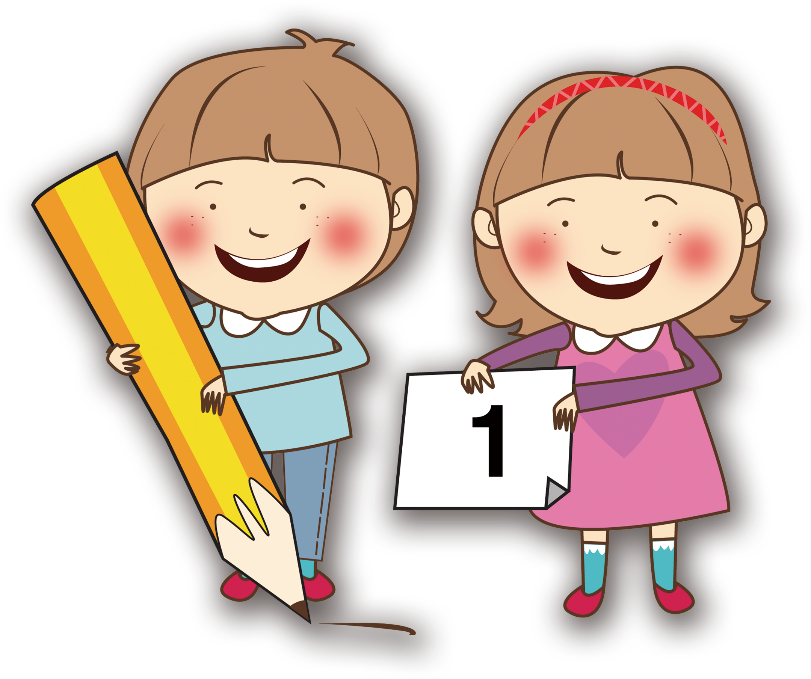 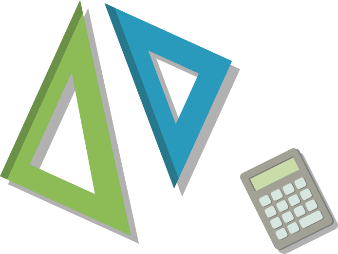 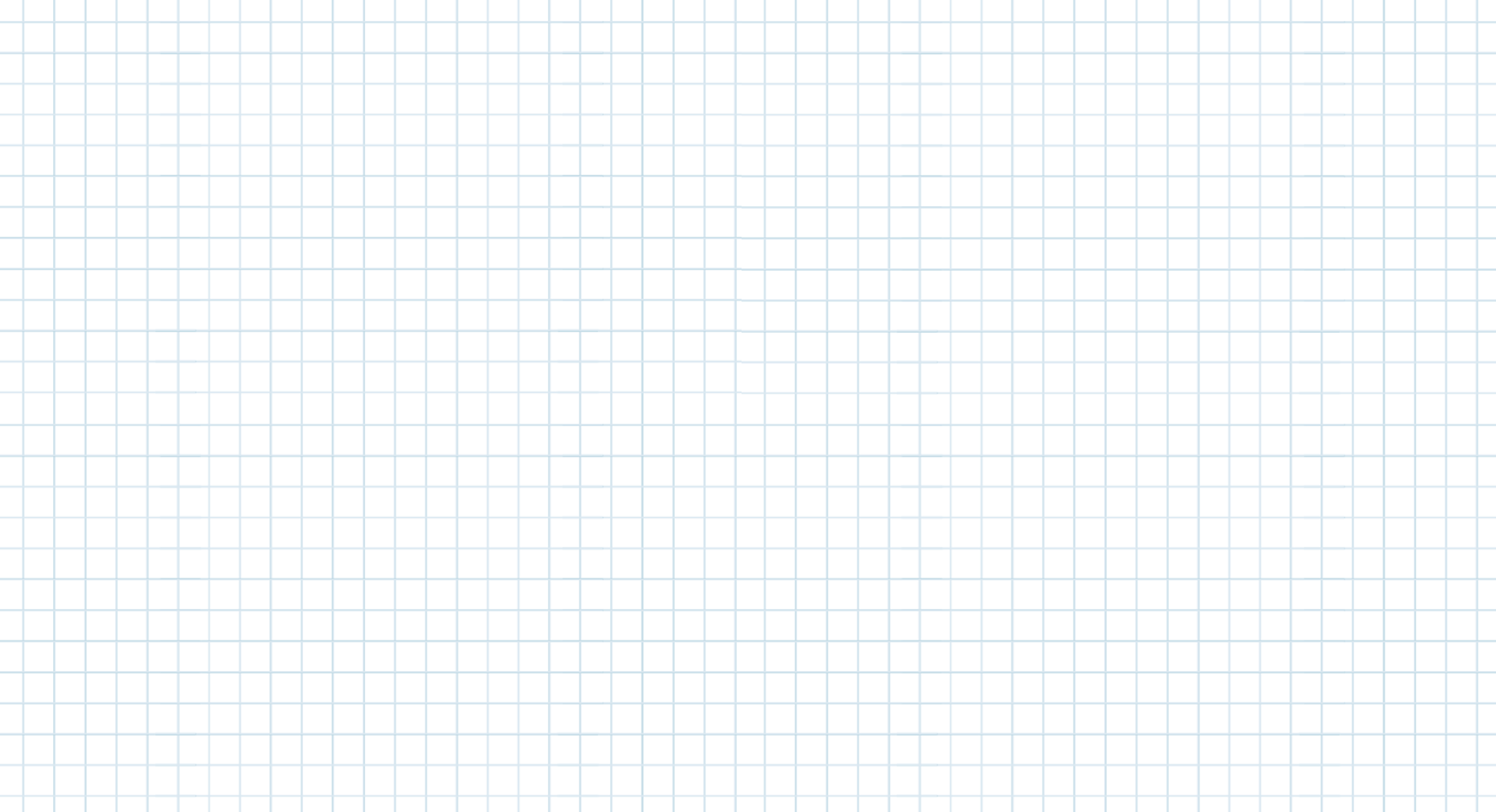 Hoạt động mở đầu c2
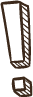 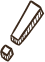 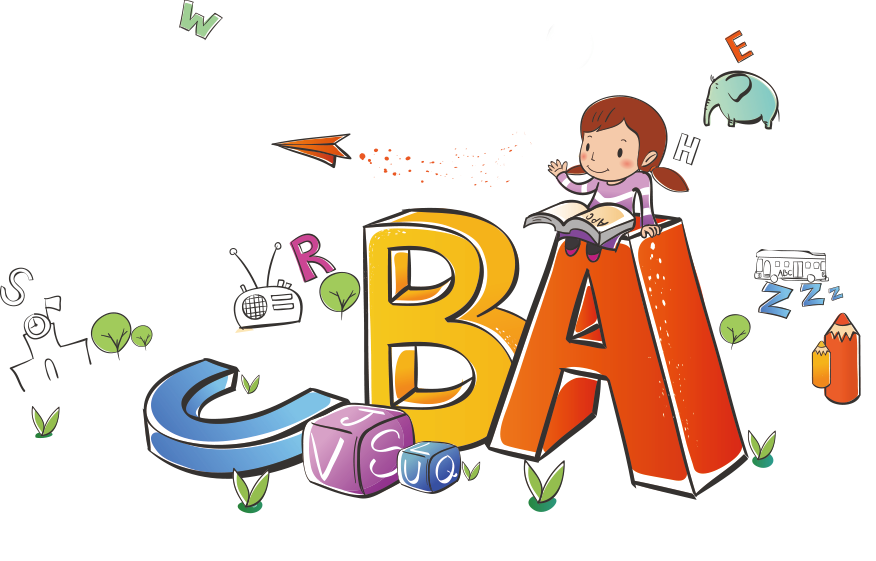 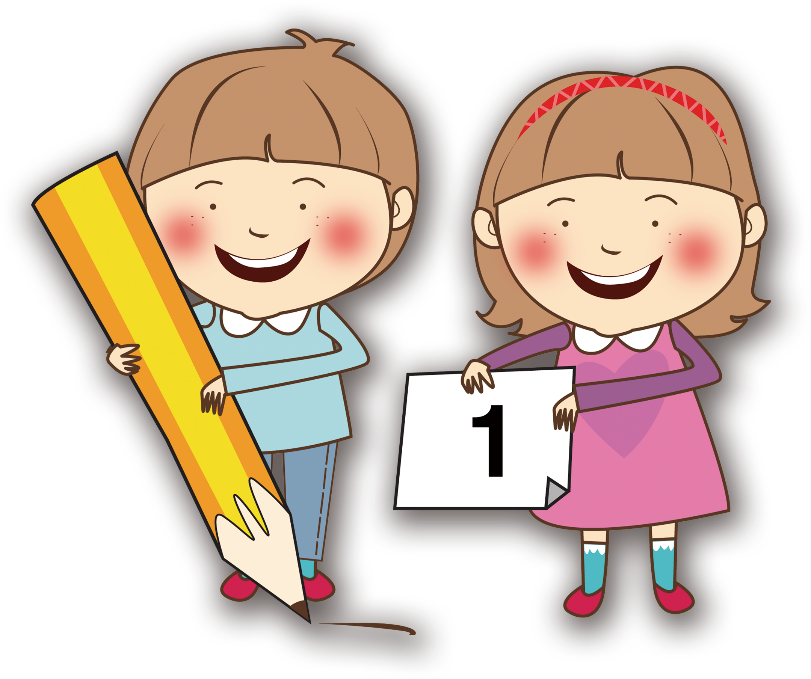 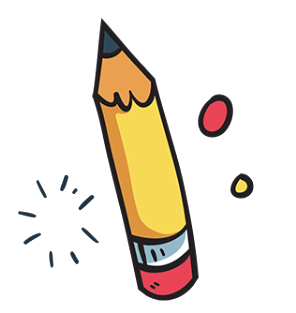 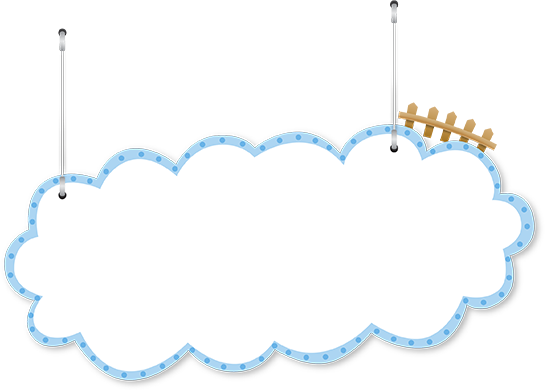 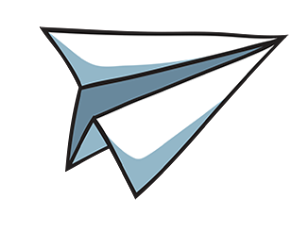 DỰ KIẾN ĐÁP ÁN PHIẾU HỌC TẬP SỐ 1:
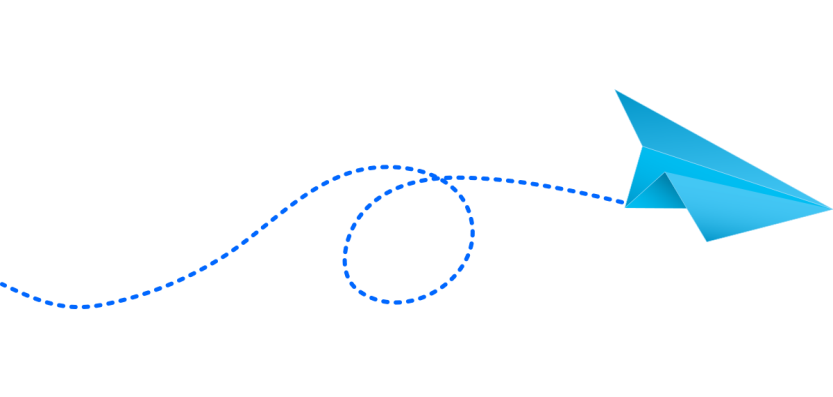 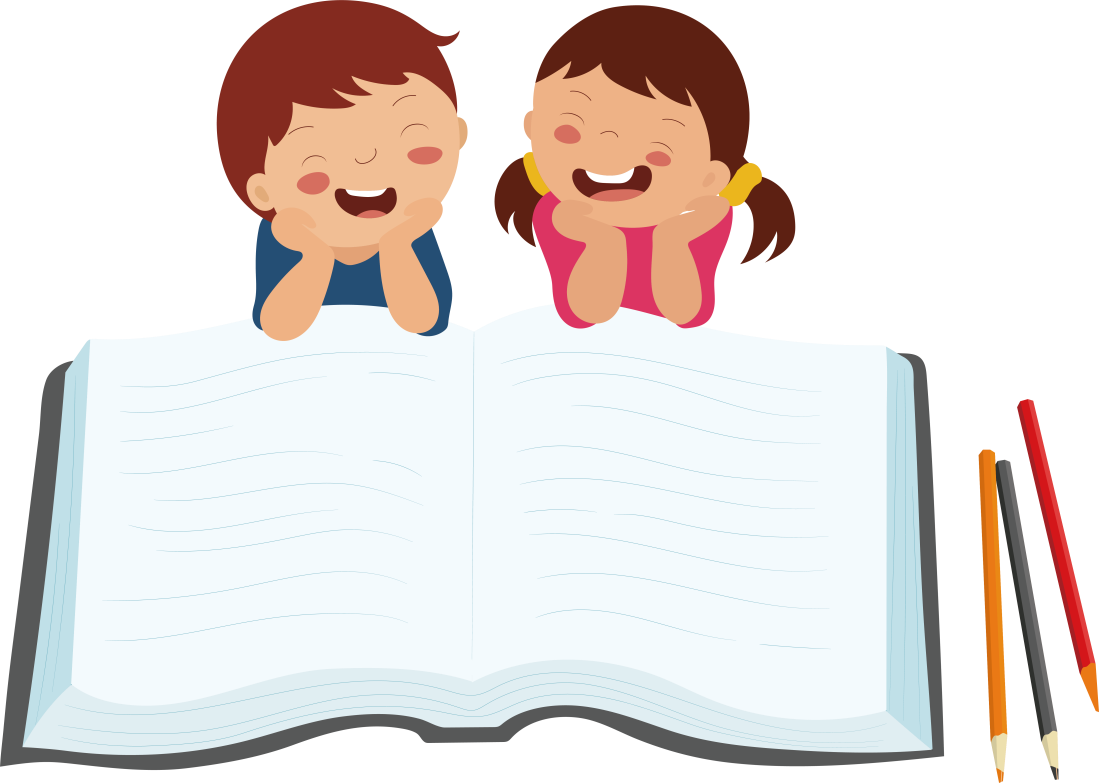 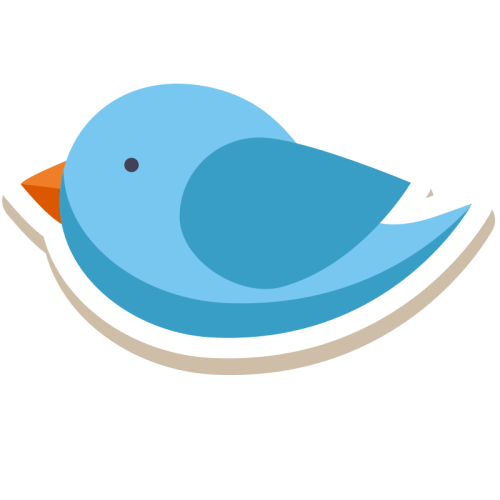 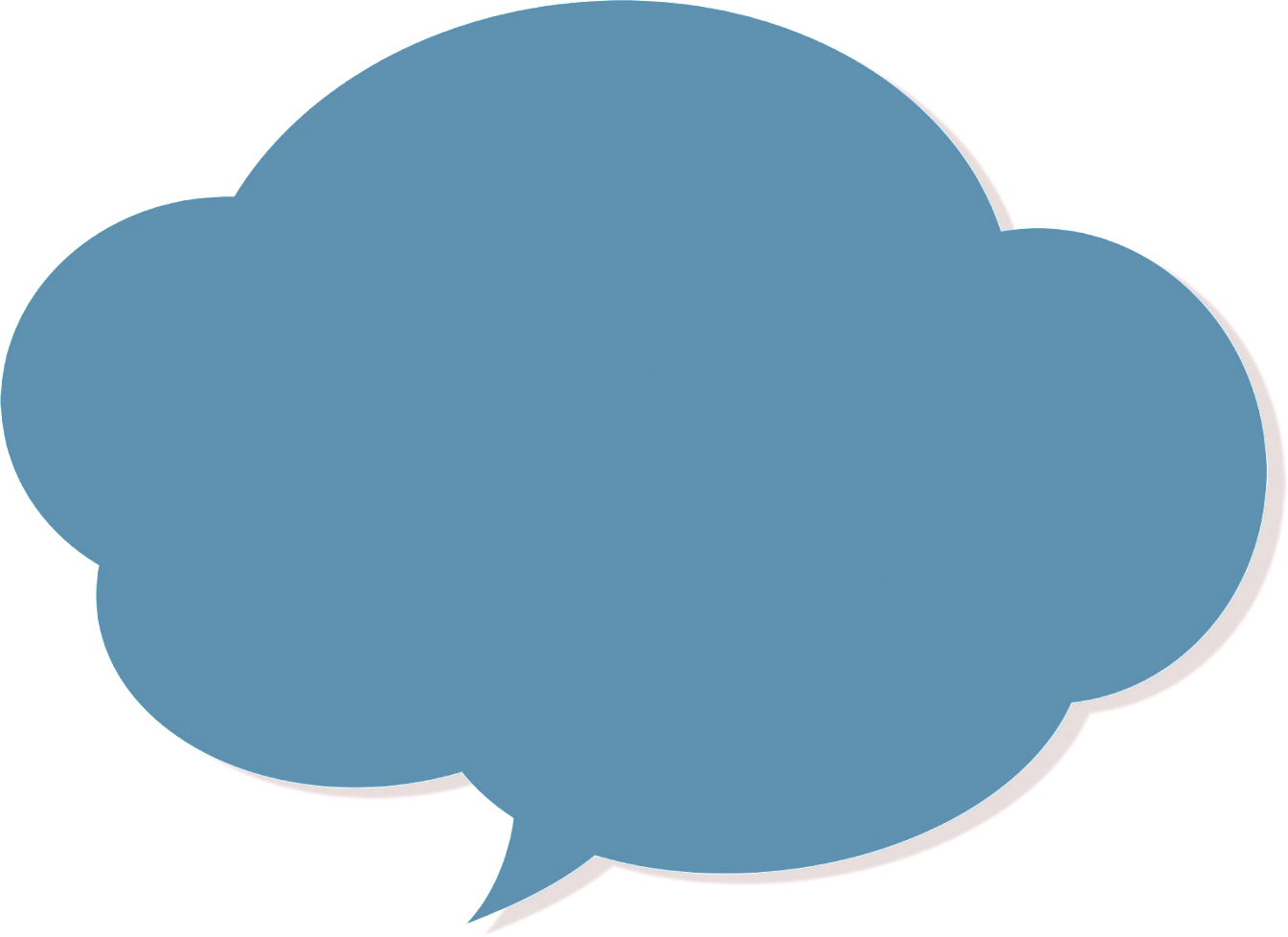 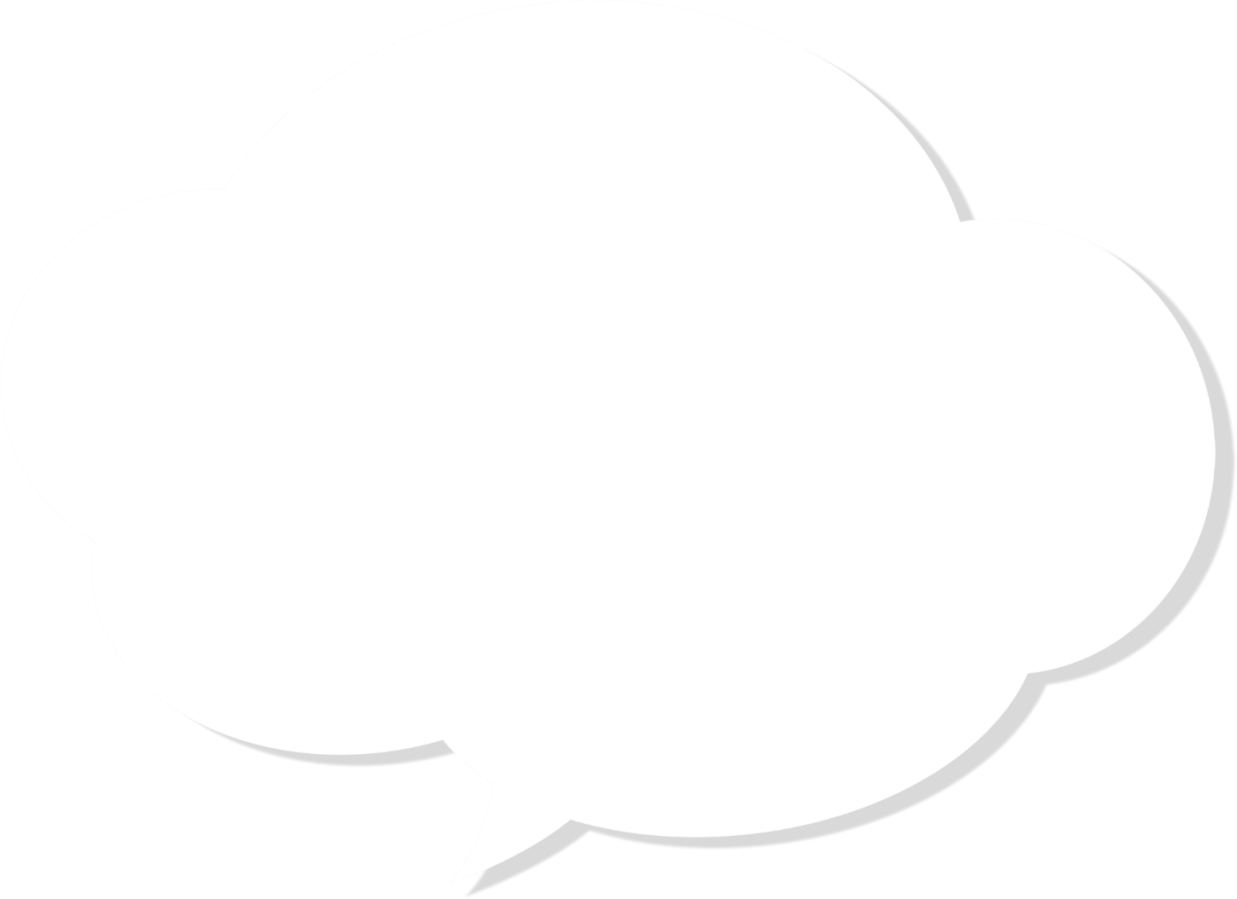 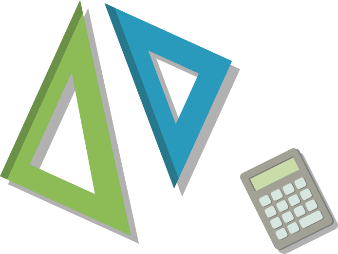 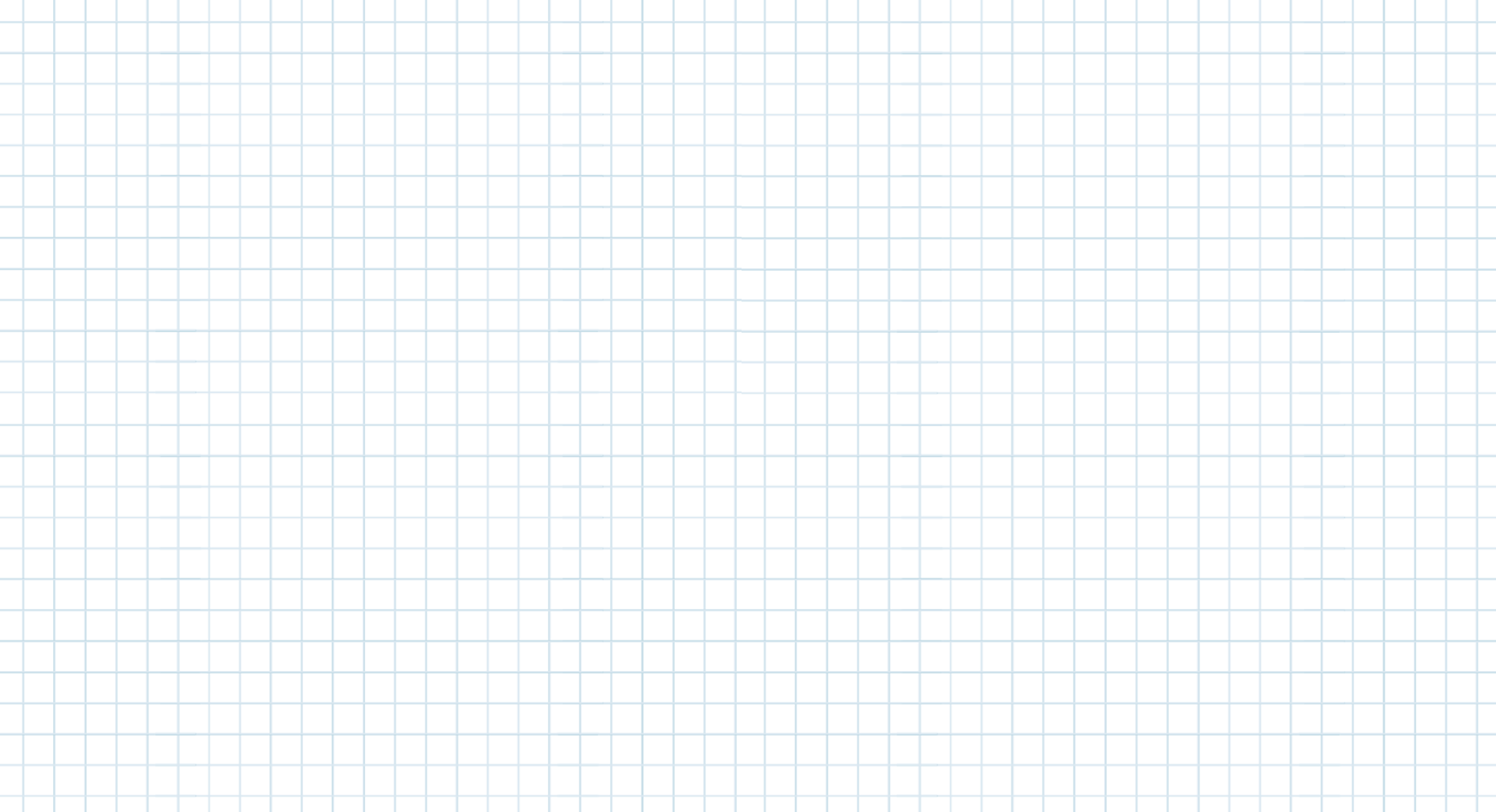 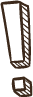 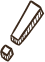 Em hệ thống lại những văn bản đã được đọc trong bài 8 theo bảng sau
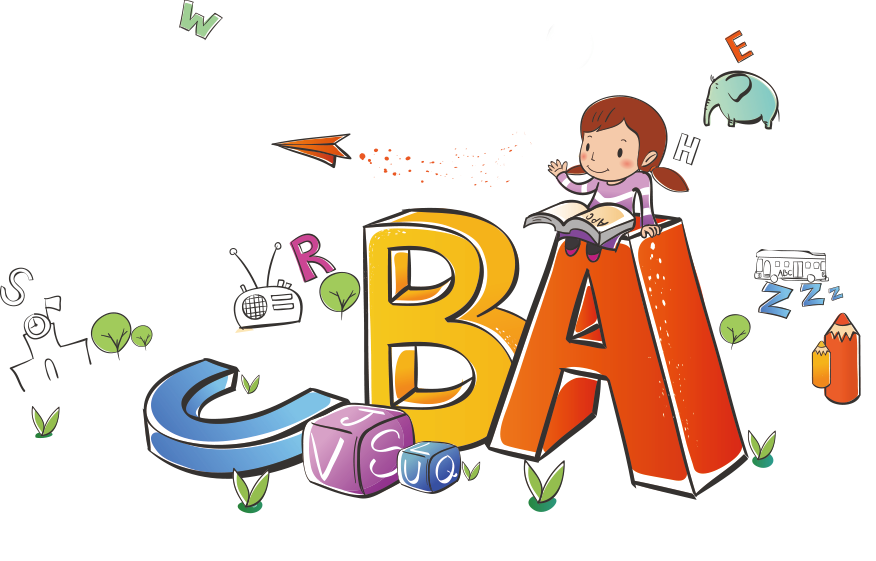 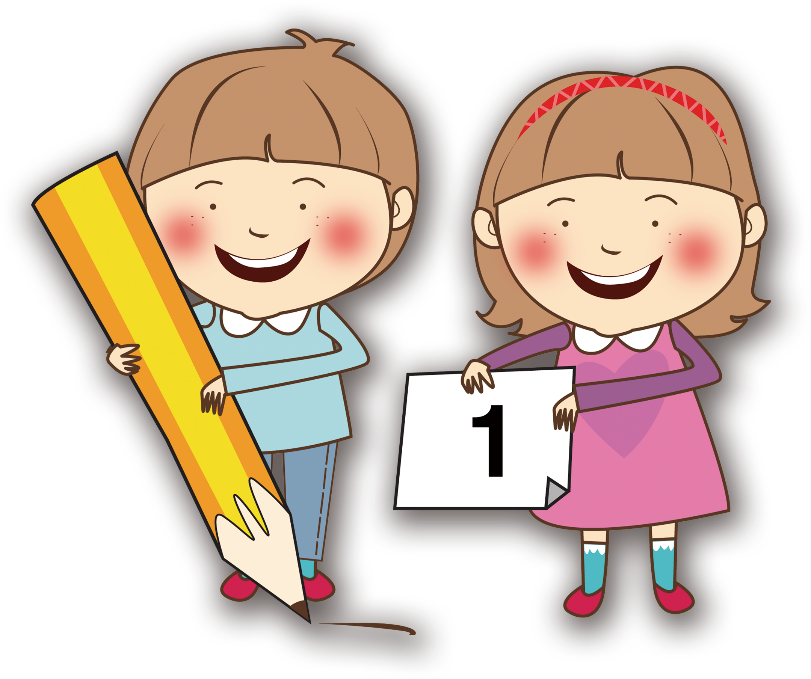 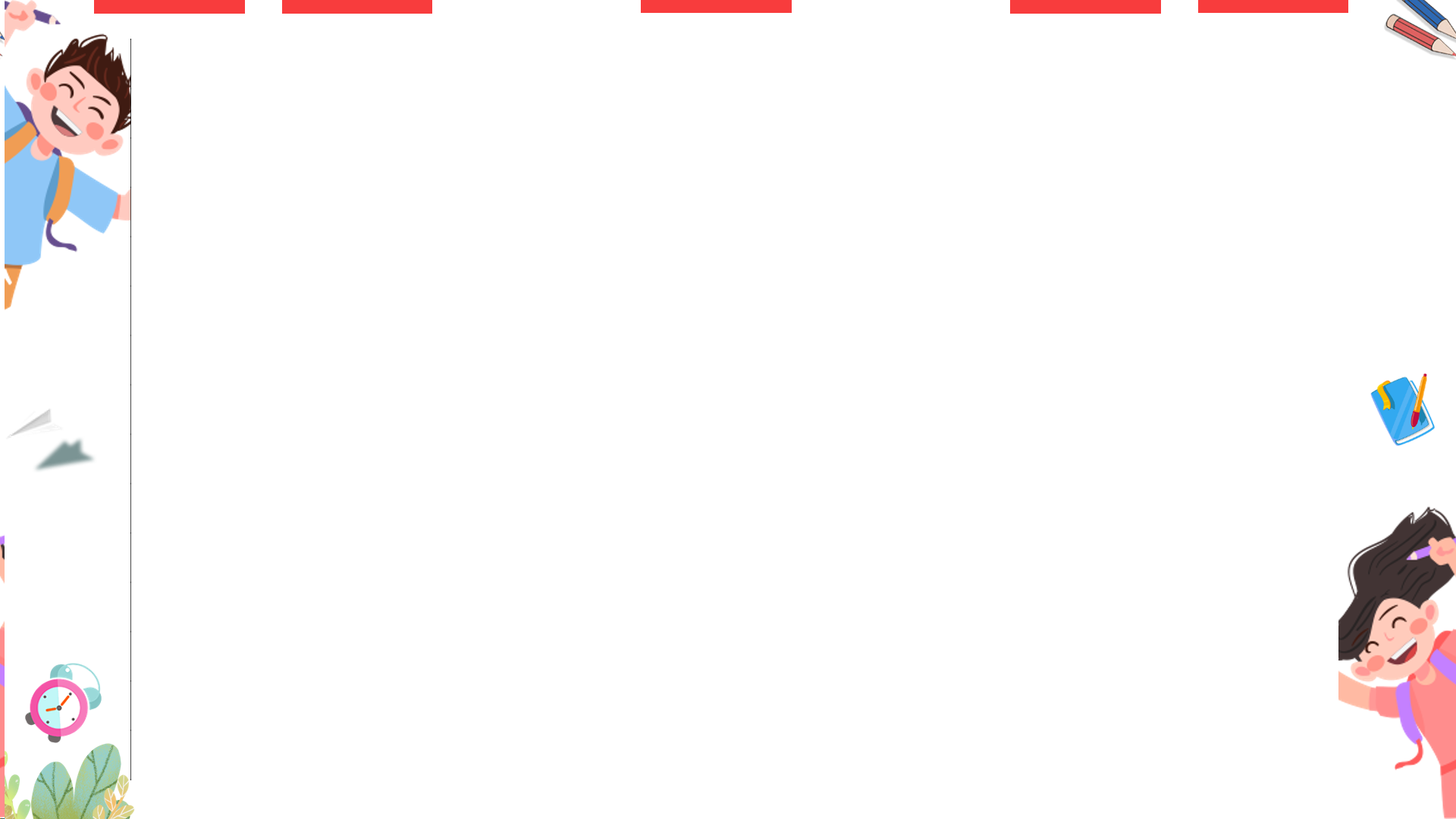 Luận điểm 1: 
Luận điểm 2: 
Luận điểm 3:
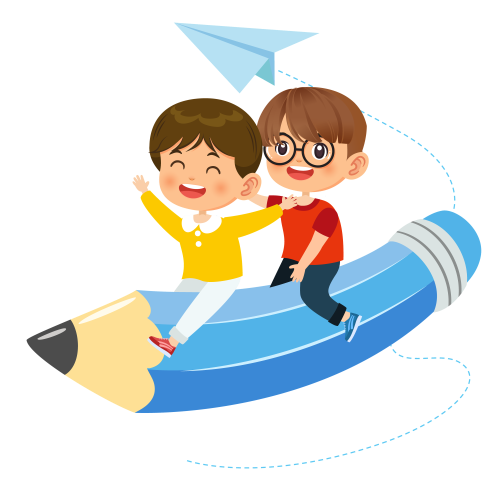 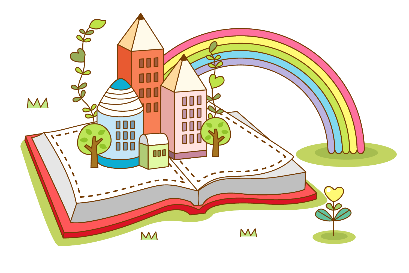 PHT SỐ 2
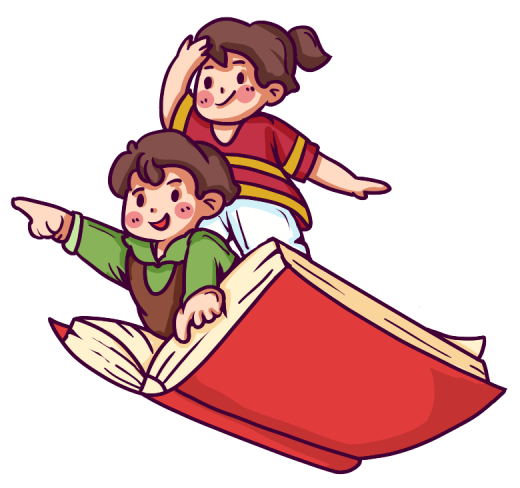 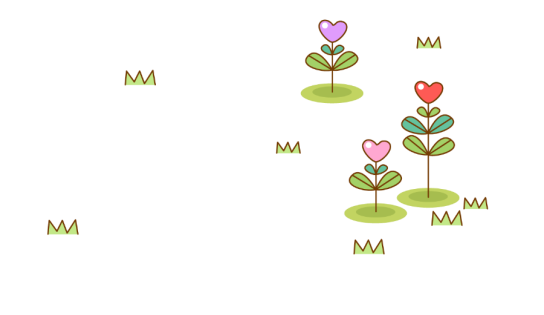 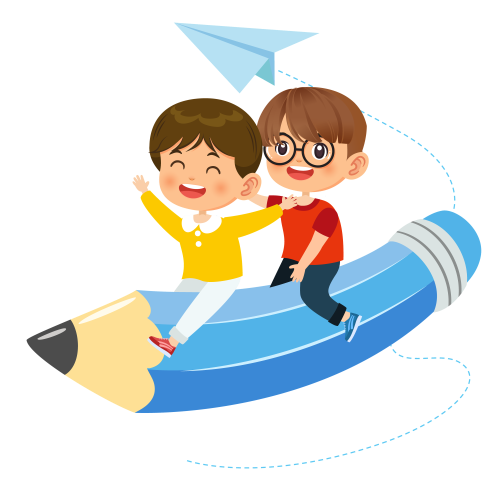 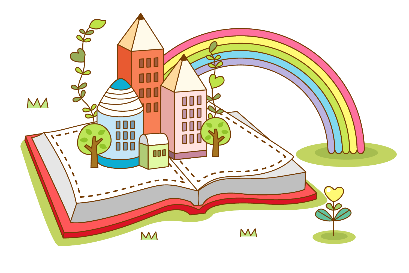 PHT số .....
- Thuộc thể văn nghị luận, viết nhằm thuyết phục người đọc về ý kiến, quan điểm của người viết.
- Có yếu tố cơ bản là ý kiến, lí lẽ, bằng chứng. Lí lẽ và bằng chứng cần thuyết phục, làm sáng tỏ ý kiến; cần được sắp xếp theo trình tự hợp lí.
- Đề tài về lĩnh vực đời sống: hiện tượng đời sống, tư tưởng đạo lí
- Ý kiến, lí lẽ, bằng chứng xoay quanh vấn đề đời sống. Lí lẽ là những kiến giải của người viết về vấn đề đời sống. Bằng chứng có thể là nhân vật, sự kiện, số liệu,.. từ đời sống.
- Đề tài về văn học: là một khía cạnh về nội dung và hình thức của  tác phẩm văn học.
- Ý kiến, lí lẽ, bằng chứng xoay quanh các tác phẩm văn học cần phân tích. Lí lẽ là những phân tích, lý giải về tác phẩm. Bằng chứng là những từ ngữ, chi tiết, trích dẫn,..từ tác phẩm để làm sáng tỏ lí lẽ.
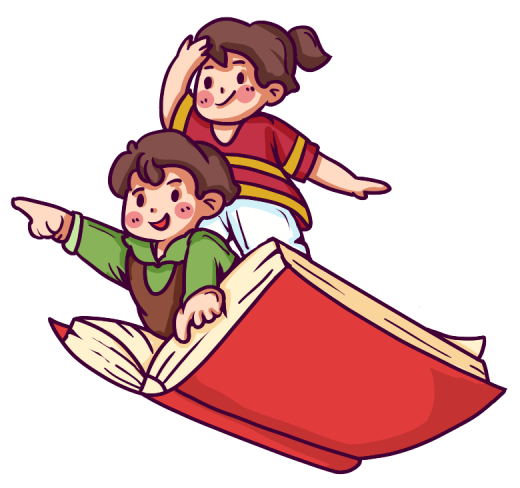 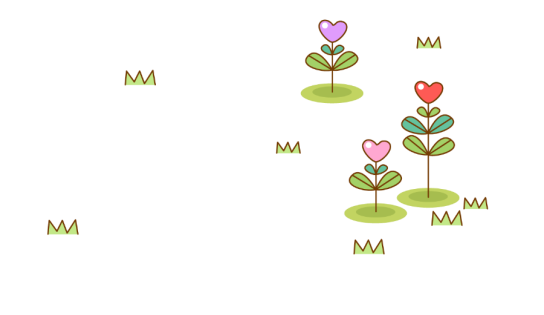 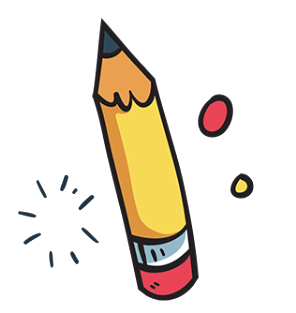 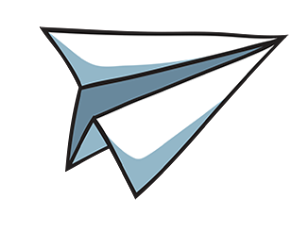 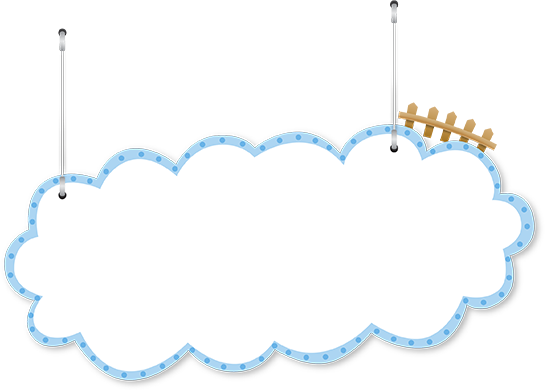 Thực hành đọc
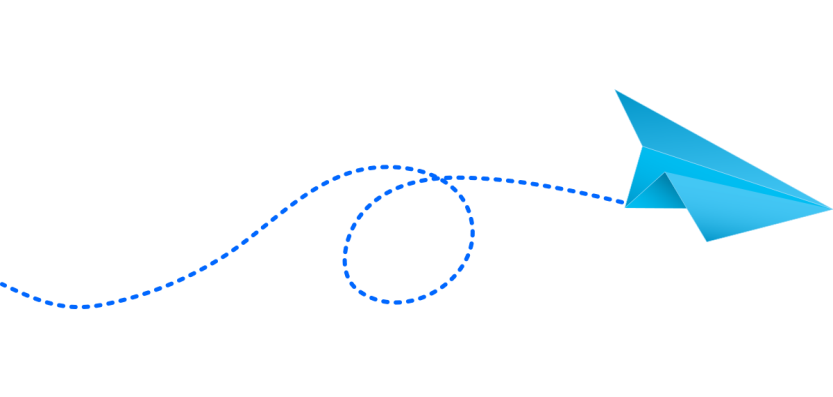 CHUẨN BỊ HÀNH TRANG
        Vũ Khoan
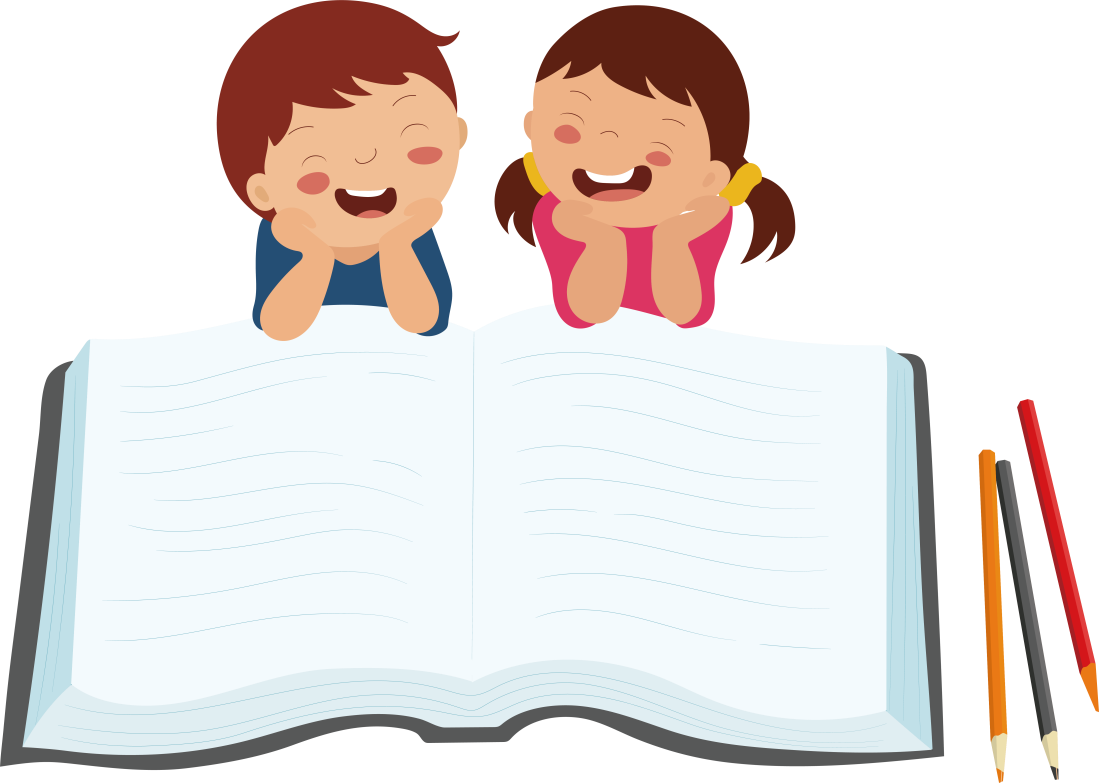 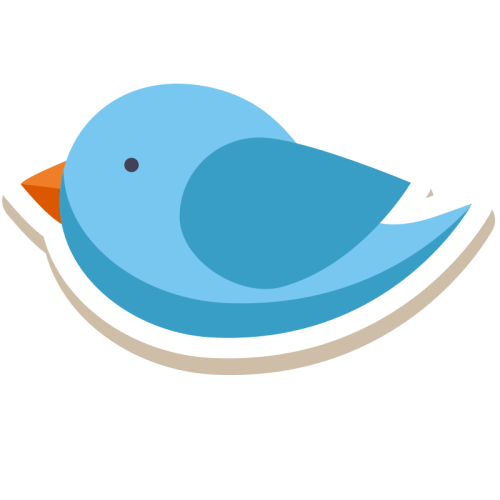 CHUẨN BỊ HÀNG TRANG                                  Vũ Khoan
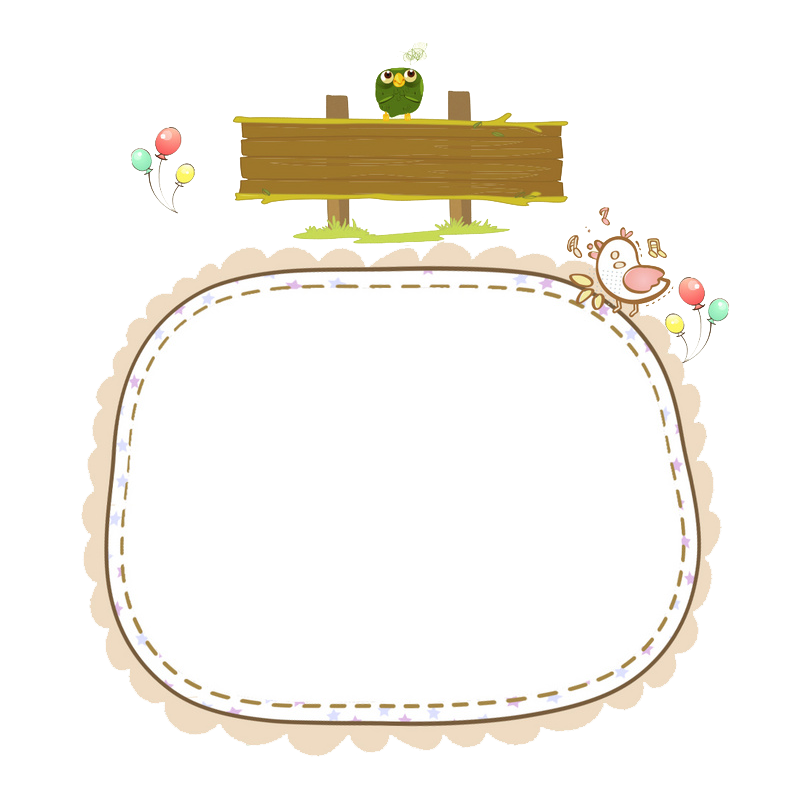 Tổ chức trò chơi QỦA CẦU TUYẾT
+ Gọi 5-6 hs tham gia chơi.Từ khóa đầu tiên là VŨ KHOAN. Mỗi bạn đứng lên trình bày 1 thông tin về tác giả, thông tin sau không được trùng với thông tin trước. Cứ thế luân phiên cho đến khi hoàn thiện thông tin về tác giả
+Thời gian: 2 phút
I. TÌM HIỂU CHUNG
1. Tri thức ngữ văn
2.Tác giả, tác phẩm
a.Tác giả
b.Tác phẩm
* Hoàn cảnh ra đời
* Xuất xứ: 
* Kiểu văn bản: 
*Vần đề nghị luận:
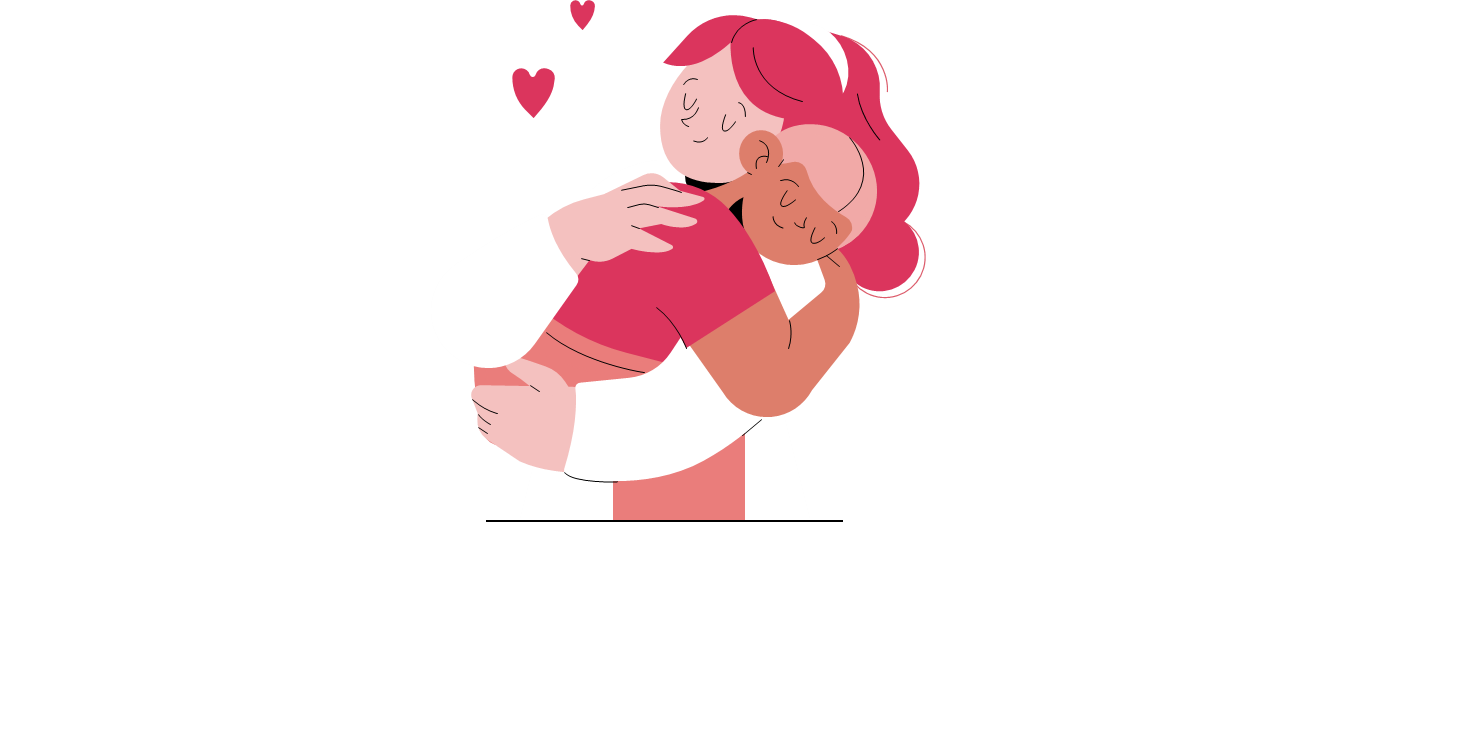 CHUẨN BỊ HÀNG TRANG                                  Vũ Khoan
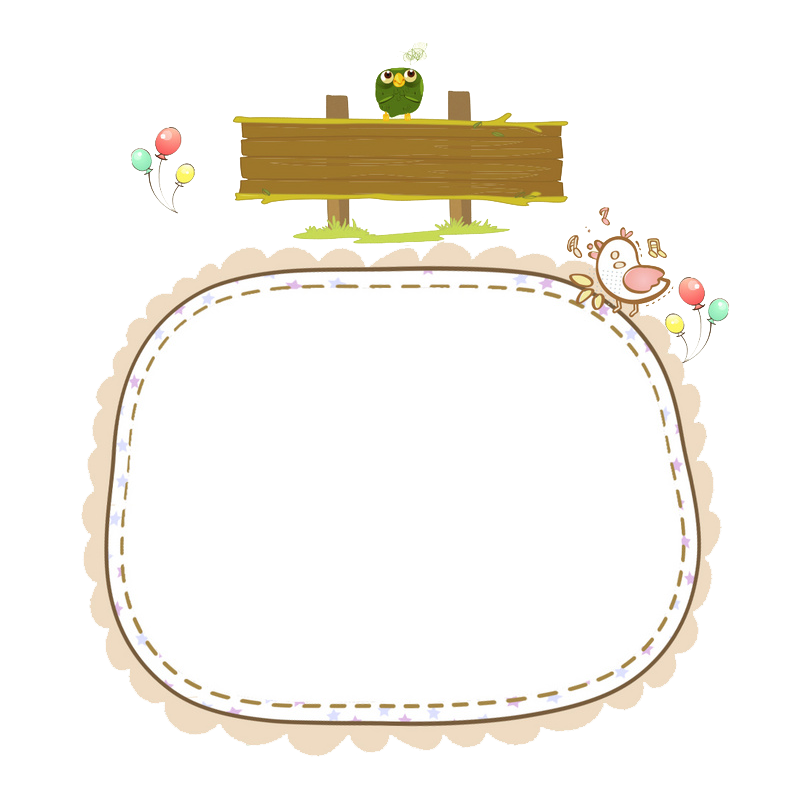 II. ĐỌC HIỂU VĂN BẢN
- HS thực hành 2 kĩ thuật đọc: đọc theo dõi, đọc suy luận:
- GV đọc minh họa 1, 2 đoạn cho hs quan sát và thực hiện 2 kĩ thuật đọc cho hs thực hành theo. Để hiểu thêm văn bản cần chú ý phần cước chú giải thích ở chân trang.
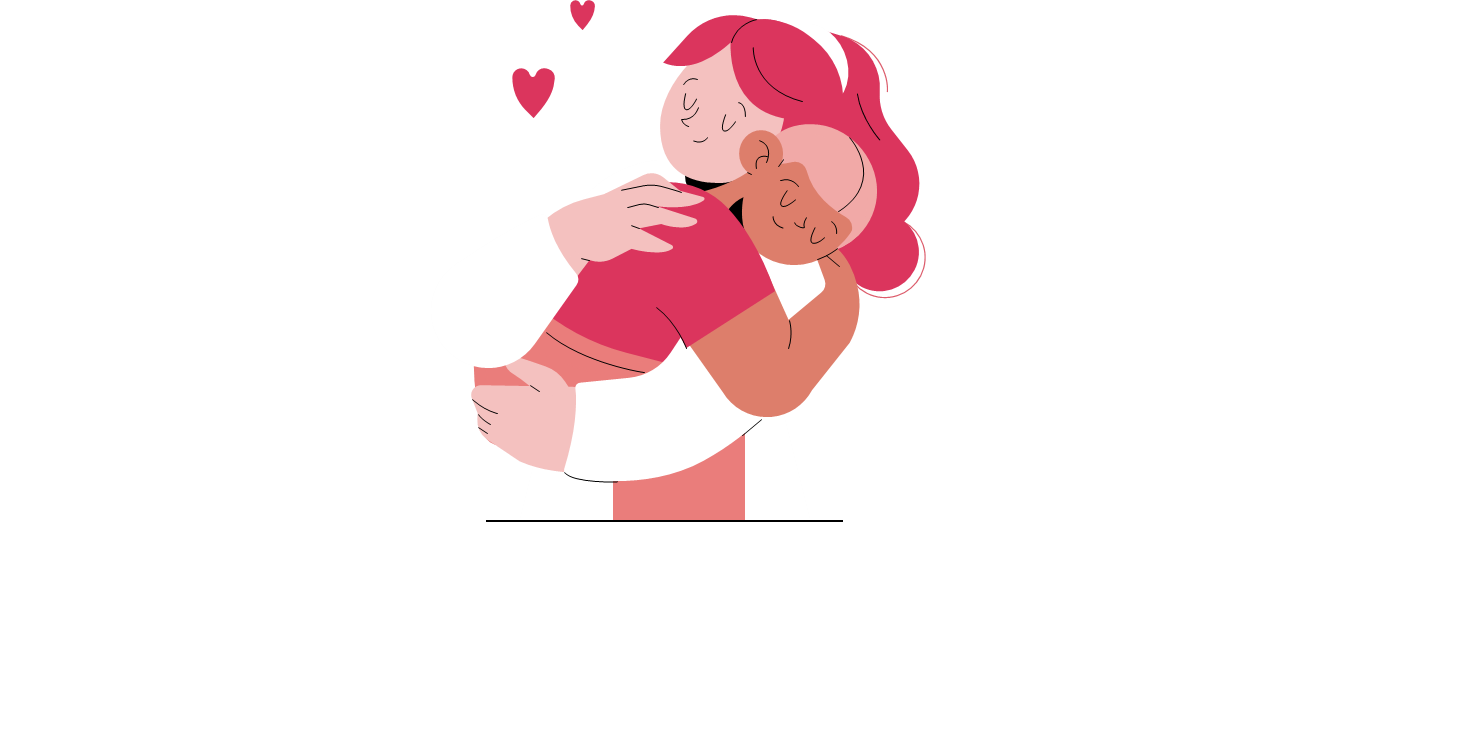 1. Luận đề của văn bản
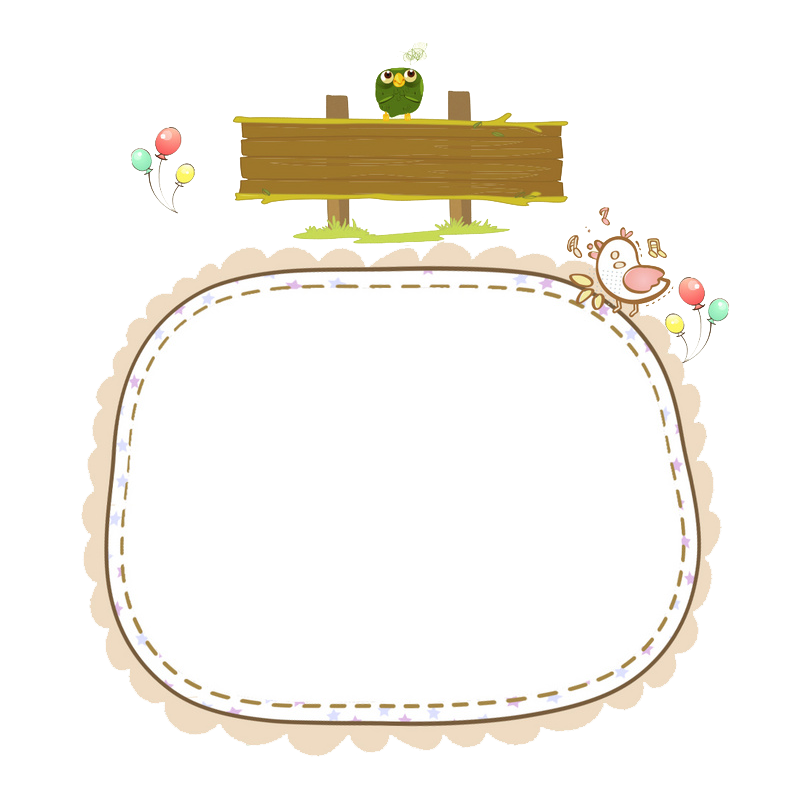 Nhiệm vụ
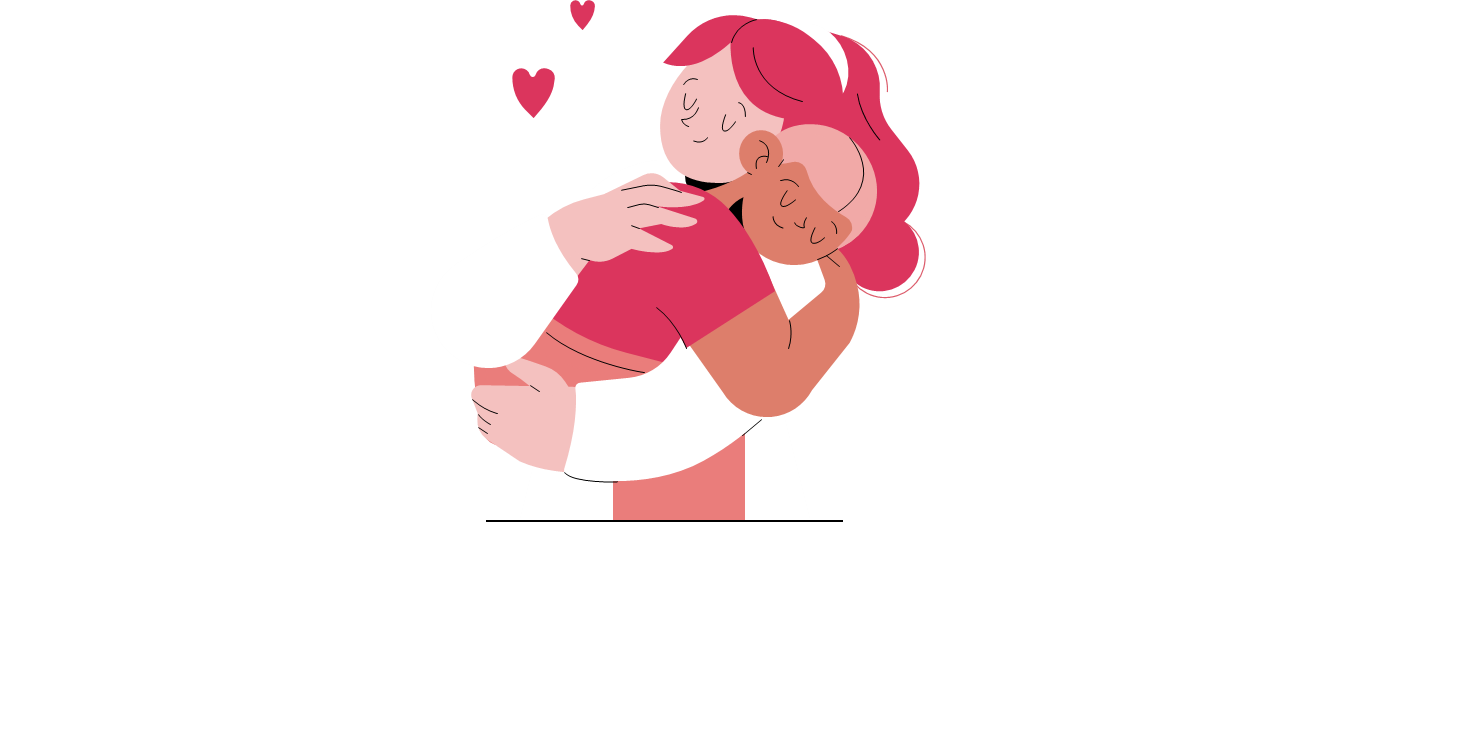 Xác định luận đề của văn bản
1. Luận đề của văn bản
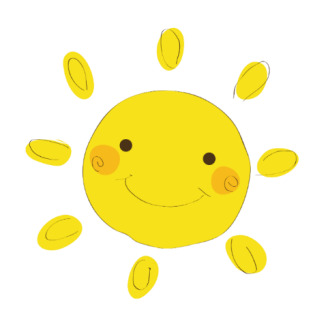 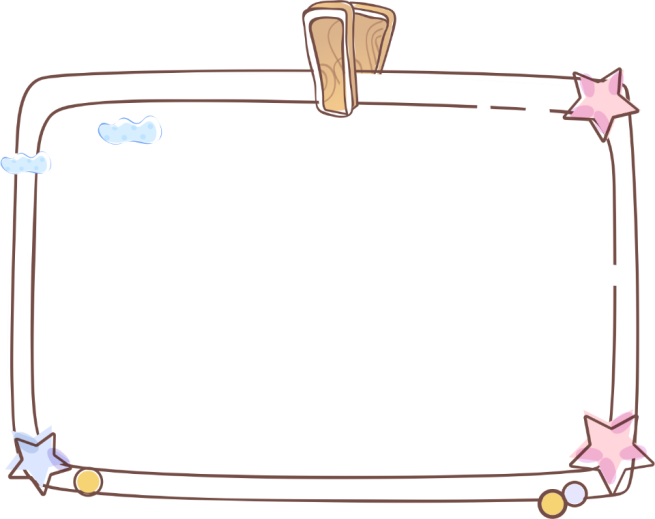 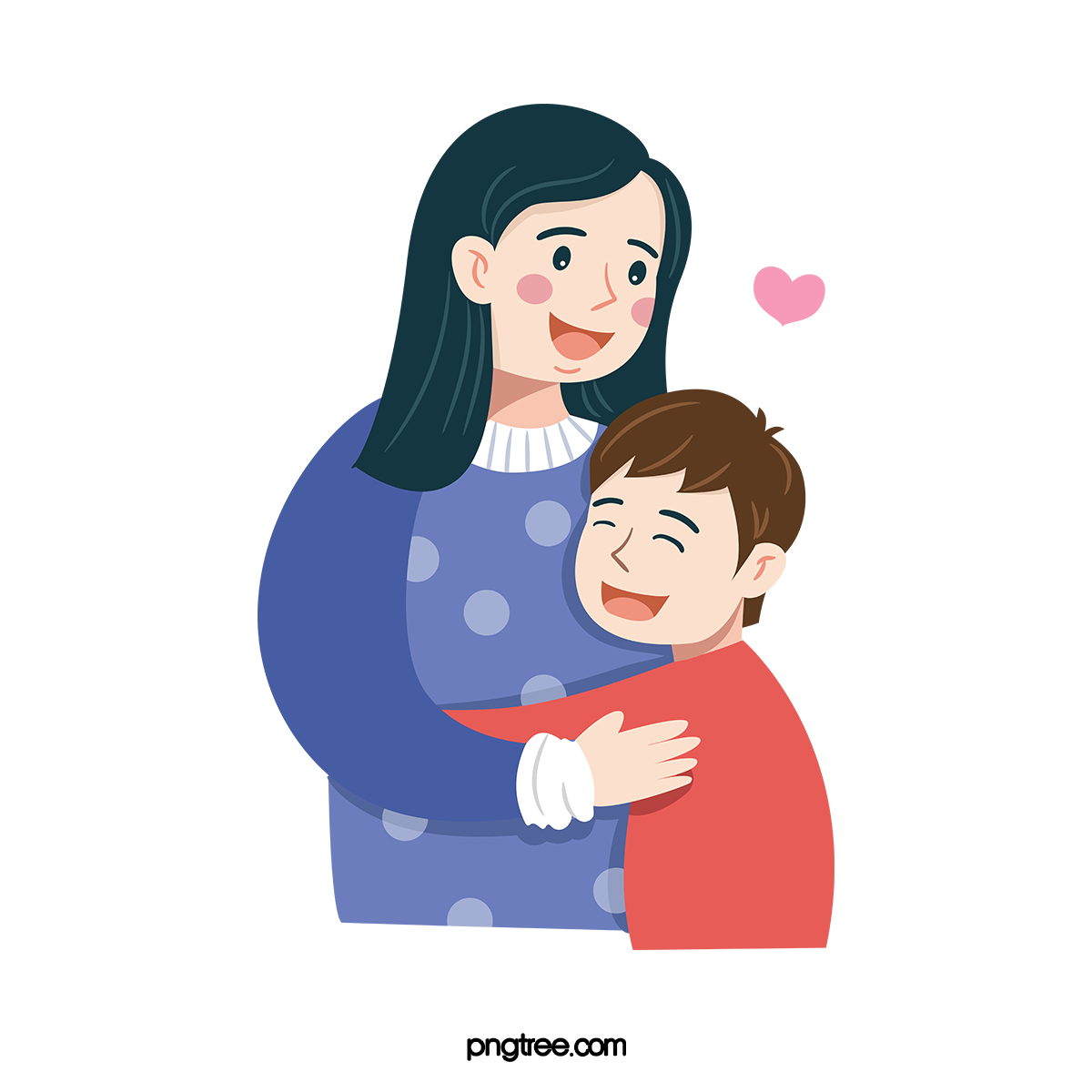 2. Cách triển khai luận đề
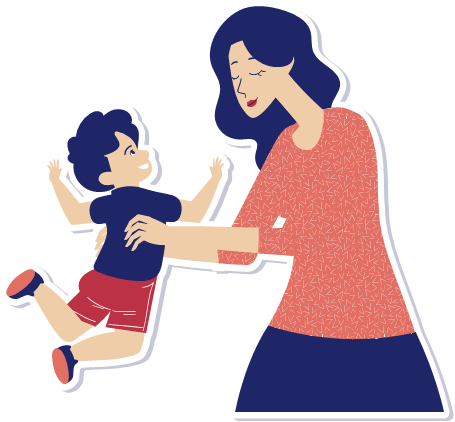 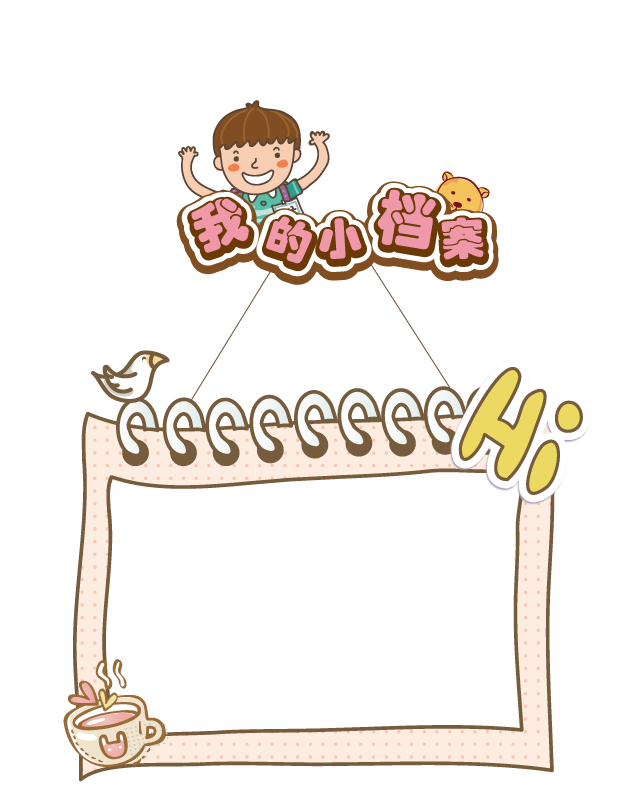 2. Cách triển khai luận đề
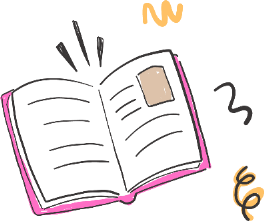 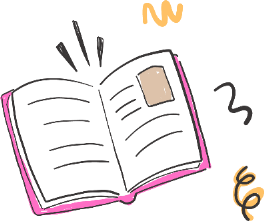 Các luận điểm triển khai luận đề
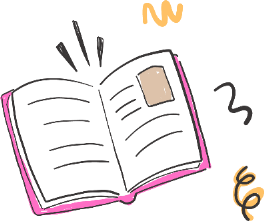 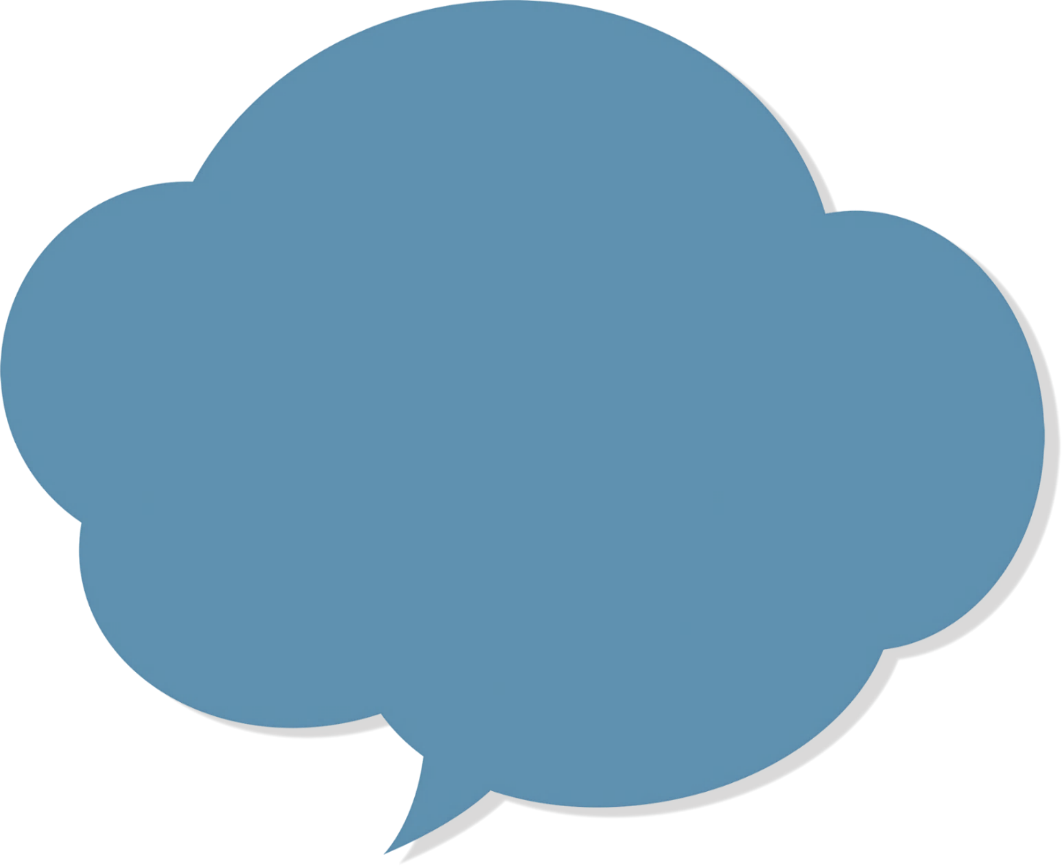 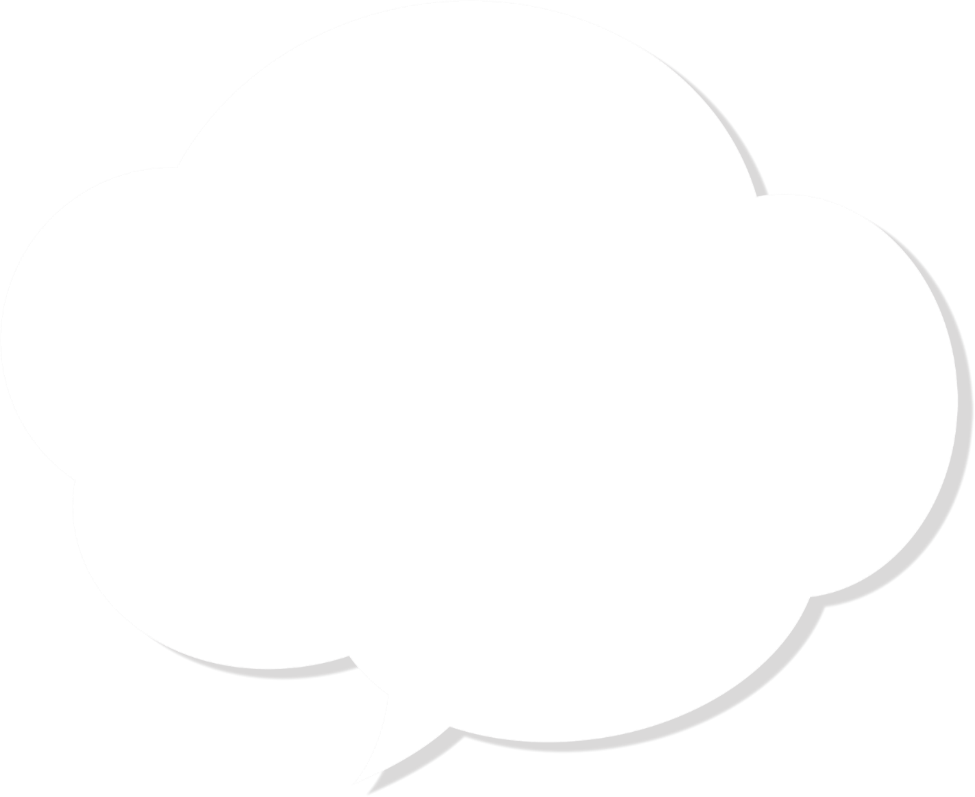 3. Cách nêu lí lẽ, bằng chứng để làm sáng tỏ luận điểm
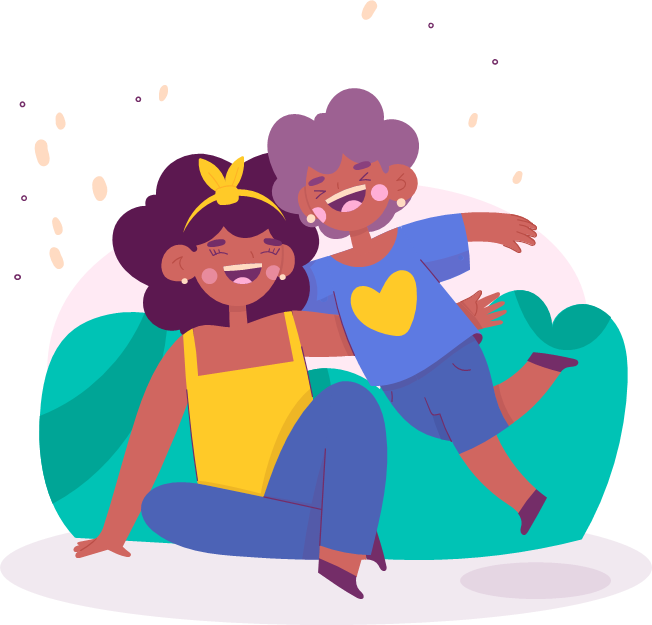 Nhận xét về cách nêu lí lẽ, bằng chứng để làm sáng tỏ luận điểm
3. Cách nêu lí lẽ, bằng chứng để làm sáng tỏ luận điểm
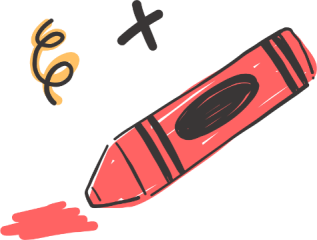 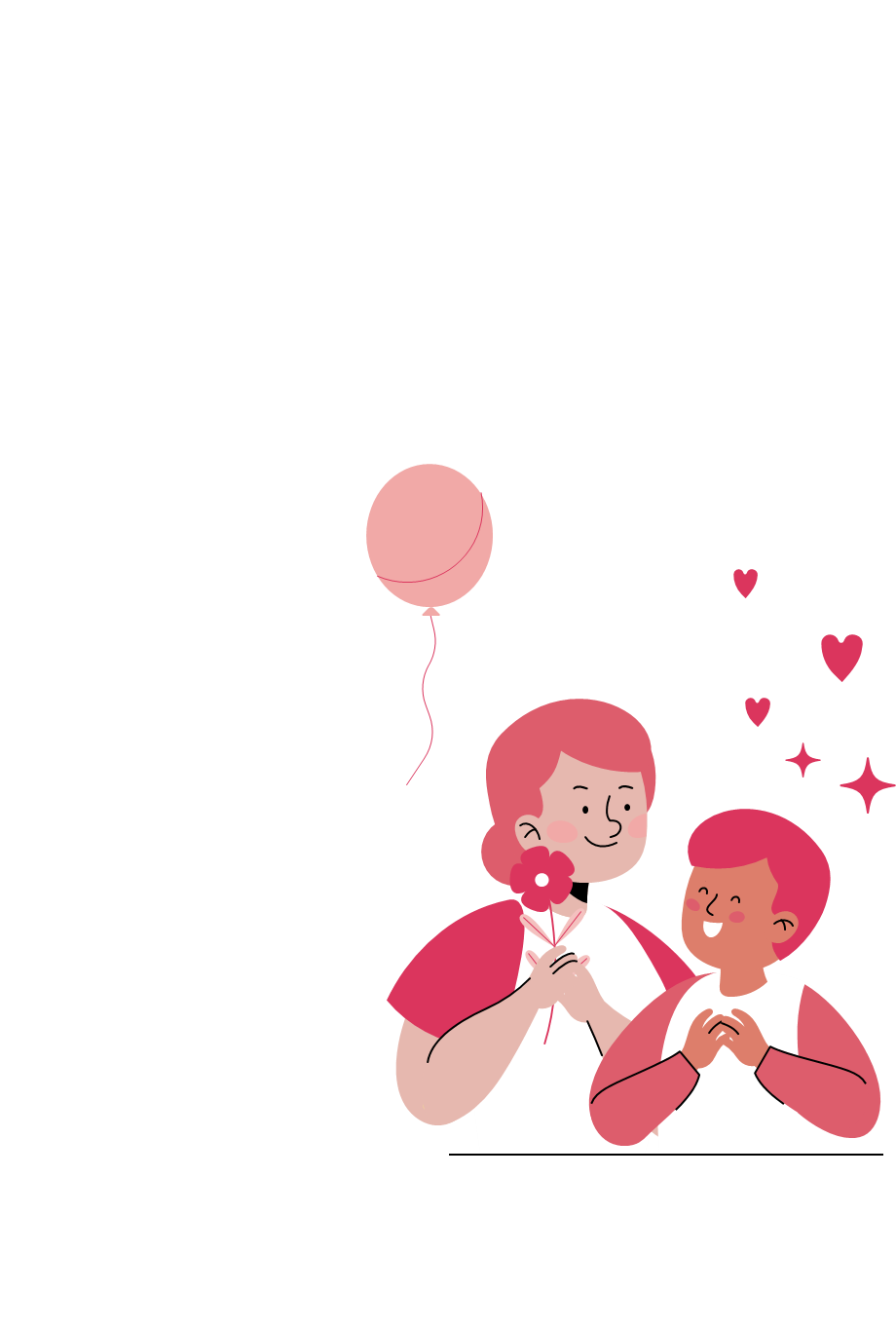 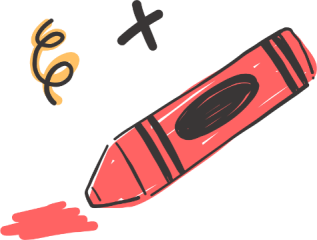 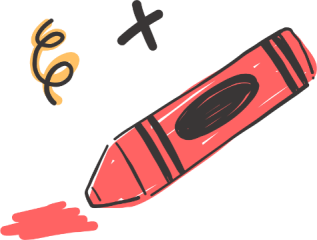 GÓC CHIA SẺ
Giao nhiệm vụ: 
-HS suy nghĩ và ghi ra giấy câu trả lời: 
Chia sẻ đoạn văn em ấn tượng nhất trên cả phương diện nghệ thuật và nôi dung nghị luận?
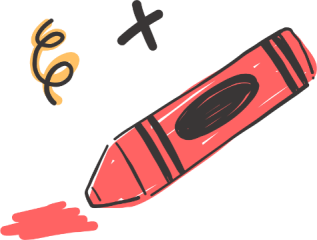 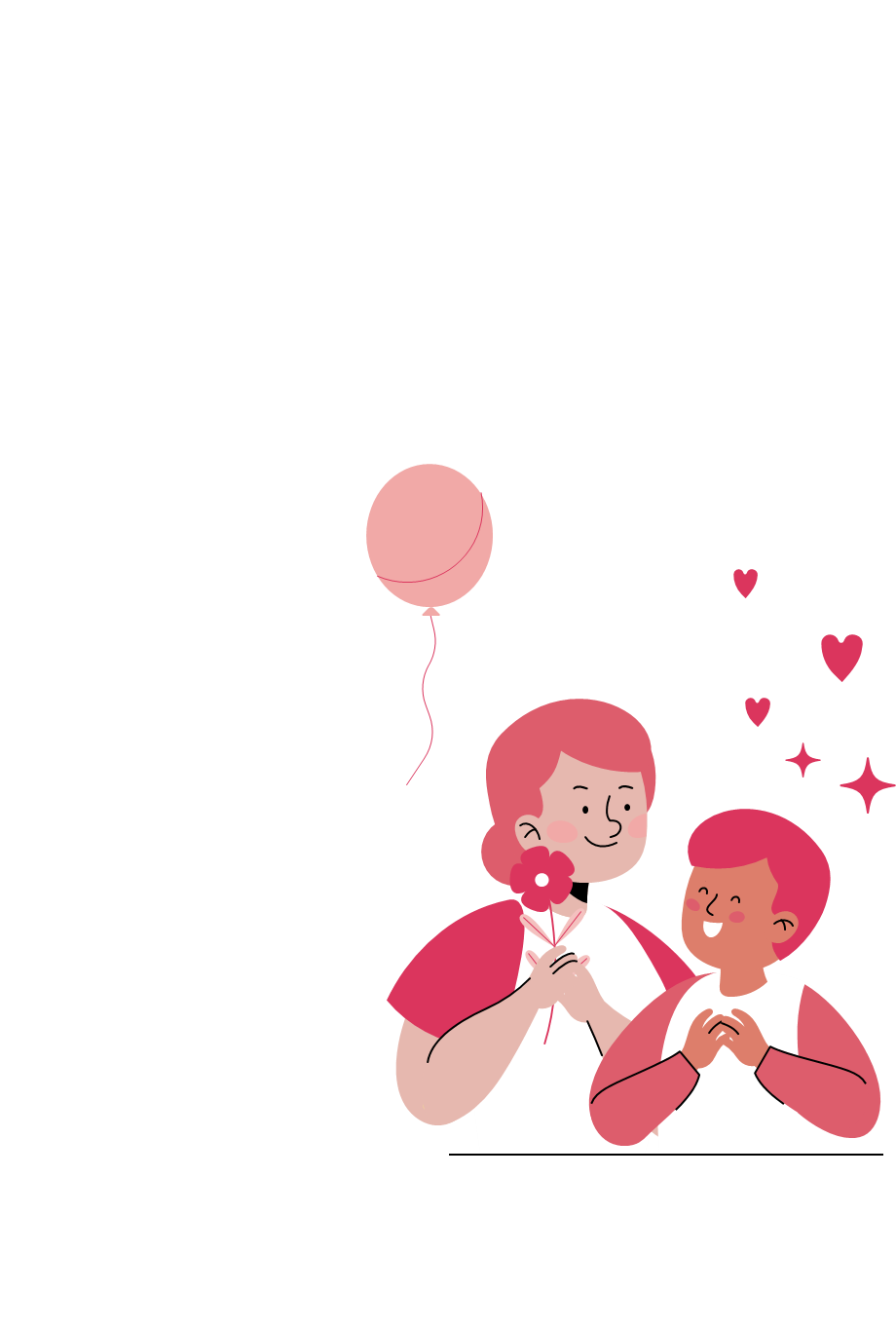 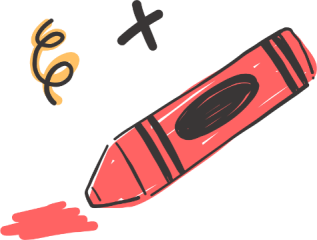 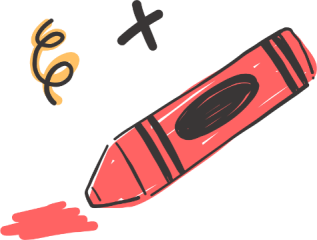 4. Ý nghĩa, thông điệp của vấn đề trong văn bản
Lẩu băng truyền
*Giao nhiệm vụ:
-HS làm việc cá nhân và hoàn thành PHT:
-Thời gian: 2 phút
-Sau 2 phút bắt cặp theo sơ đồ sau, di chuyển theo hiệu lệnh của giáo viên:
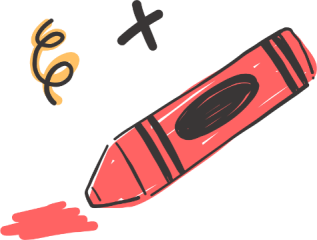 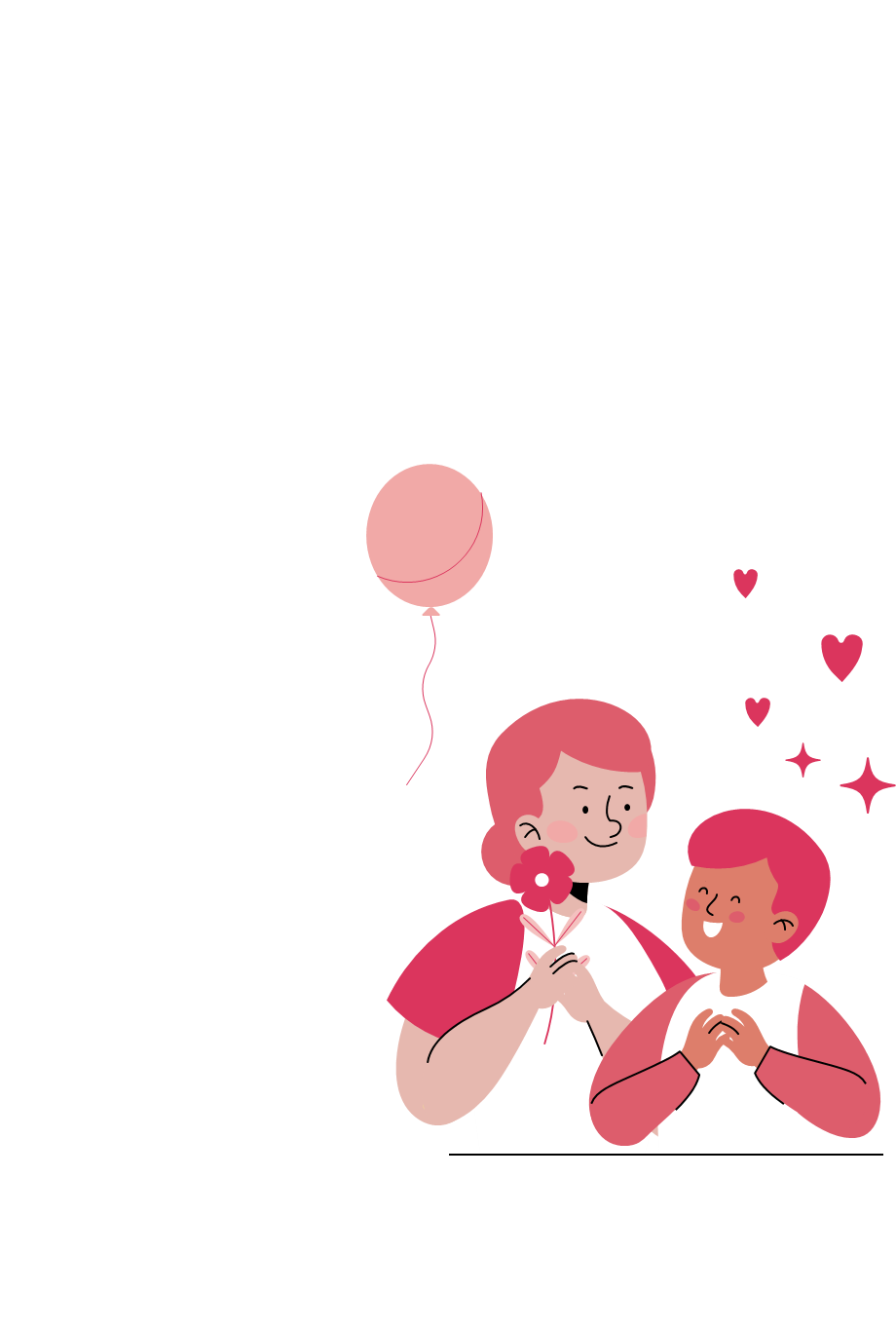 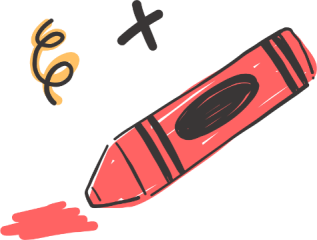 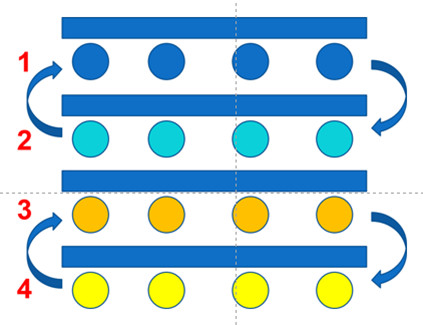 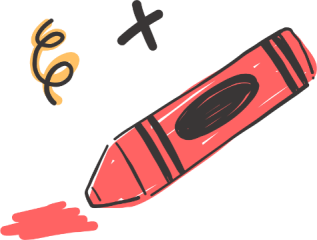 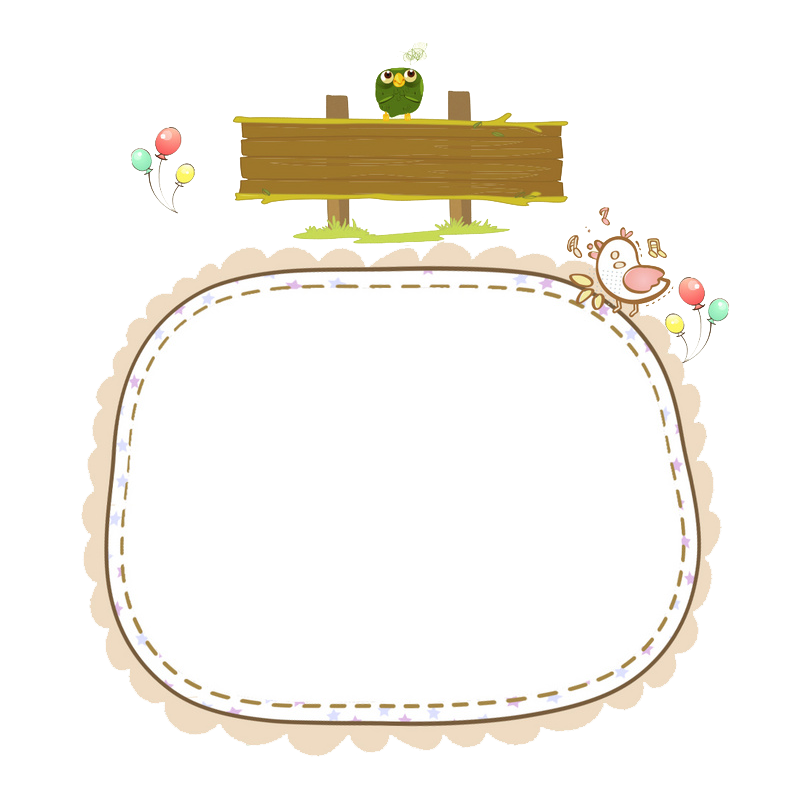 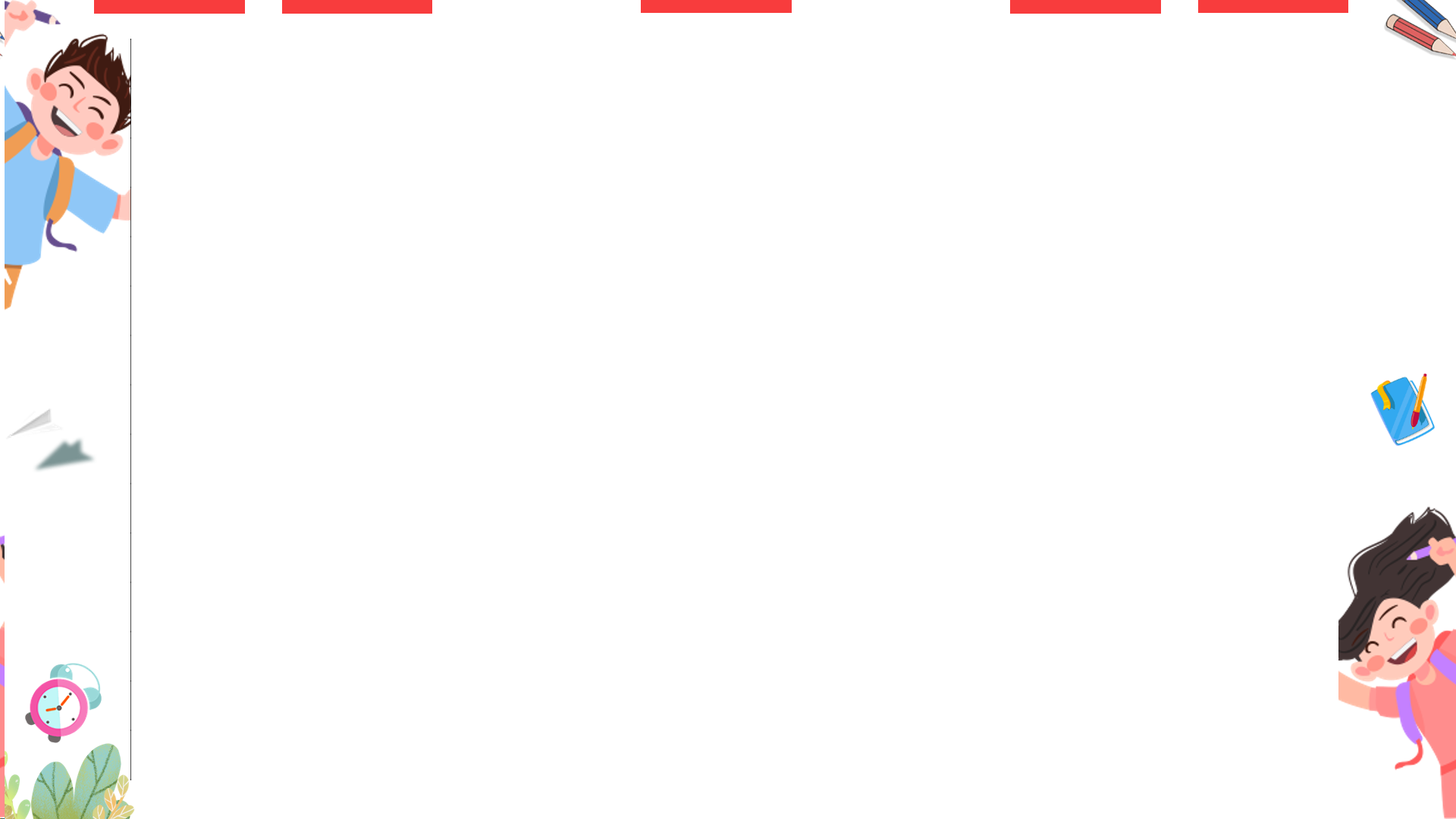 III. TỔNG KẾT
1. Nghệ thuật
2. Nội dung
3. Cách đọc hiểu
-Tìm hiểu hệ thống l ý kiến, lí lẽ, bằng chứng
-Tìm hiểu mối quan hệ giữa đặc điểm văn bản với mục đích của nó
-Xác định mục đích, nội dung chính của văn bản
-Ý nghĩa/ thông điệp của vấn đề trong văn bản.
-Cách đọc hiểu thể loại